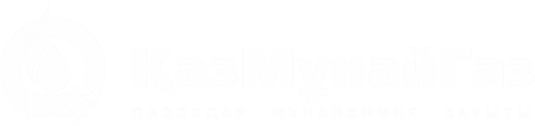 ОТЧЕТ  ПО ИТОГАМ РАБОТЫ ТОО «Павлодарский нефтехимический завод» за первое полугодие 2022 года
24 августа 2022г.
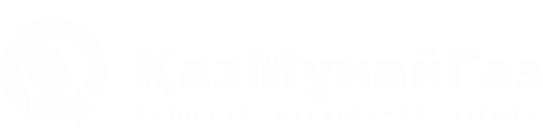 ВЫПОЛНЕНИЕ КОРПОРАТИВНЫХ КПД ЗА I ПОЛУГОДИЕ 2022 ГОДА
За 1 полугодие 2022 года из семи корпоративных показателей выполнены пять. Не выполнены два показателя – реализация инвестиционных проектов СУГ и ГО ДТ и доля позитивных публикаций в СМИ о деятельности ПНХЗ.
2
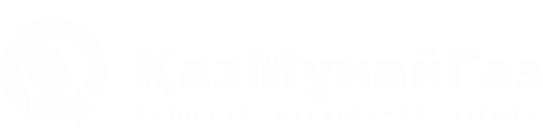 ВЫПЛАТЫ ТОО «ПНХЗ» В БЮДЖЕТ РК ЗА 2018-2022 гг.,  млн тенге
ПНХЗ является крупнейшим налогоплательщиком региона. Доля налоговых отчислений ПНХЗ
в общем поступлении налогов в городской бюджет составила: в 2021 году - 43%, за 6 месяцев 2022 года - 55%
3
ВЫПОЛНЕНИЕ ОСНОВНЫХ ПРОИЗВОДСТВЕННЫХ ПОКАЗАТЕЛЕЙ 
ЗА I ПОЛУГОДИЕ 2022 ГОДА
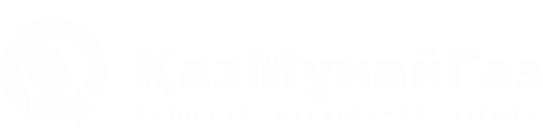 4
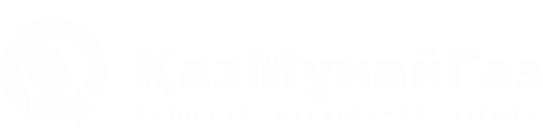 ИНВЕСТИЦИОННЫЕ ПРОЕКТЫ ПНХЗ
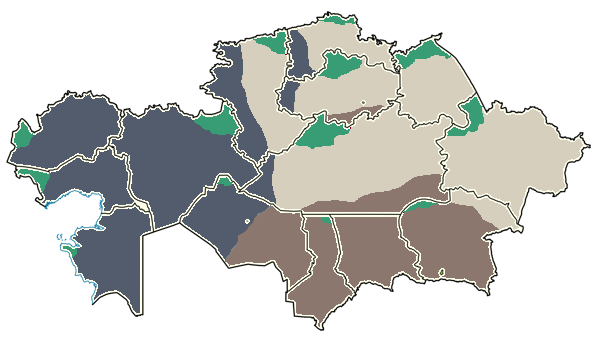 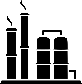 РЕКОНСТРУКЦИЯ УСТАНОВКИ ГОДТ С ИНТЕГРАЦИЕЙ БЛОКА ДЕПАРАФИНИЗАЦИИ
СТРОИТЕЛЬСТВО УСТАНОВКИ ОЧИСТКИ СУГ
ЦЕЛЬ ПРОЕКТА: 
Сохранение производства сжиженных углеводородных (СУГ)
СРОКИ РЕАЛИЗАЦИИ ОСНОВНЫХ ЭТАПОВ:  
2019-2024
ПРОИЗВОДИТЕЛЬНОСТЬ УСТАНОВКИ:  
100 тыс. тонн в год
ГЕНЕРАЛЬНЫЙ ЕРС-ПОДРЯДЧИК  
ТОО «ЭОН Энерго»
ЦЕЛЬ ПРОЕКТА:
  Получение зимнего дизельного топлива с температурой помутнения минус 28℃
СРОКИ РЕАЛИЗАЦИИ ОСНОВНЫХ ЭТАПОВ:
  2019-2025
  ПРОИЗВОДИТЕЛЬНОСТЬ УСТАНОВКИ:
  160 тыс. тонн в год ДТЗ
  ГЕНЕРАЛЬНЫЙ ЕРС-ПОДРЯДЧИК
  На стадии определение (тендер)
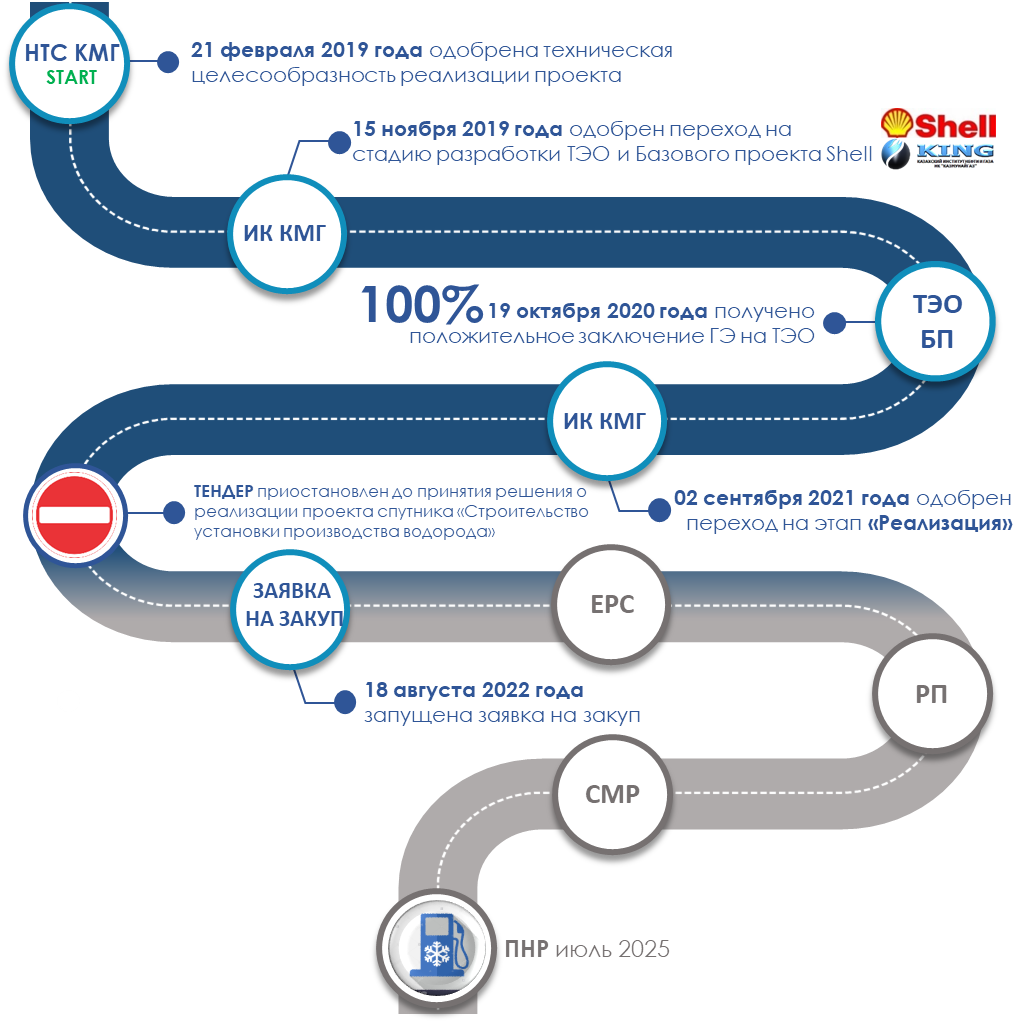 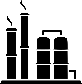 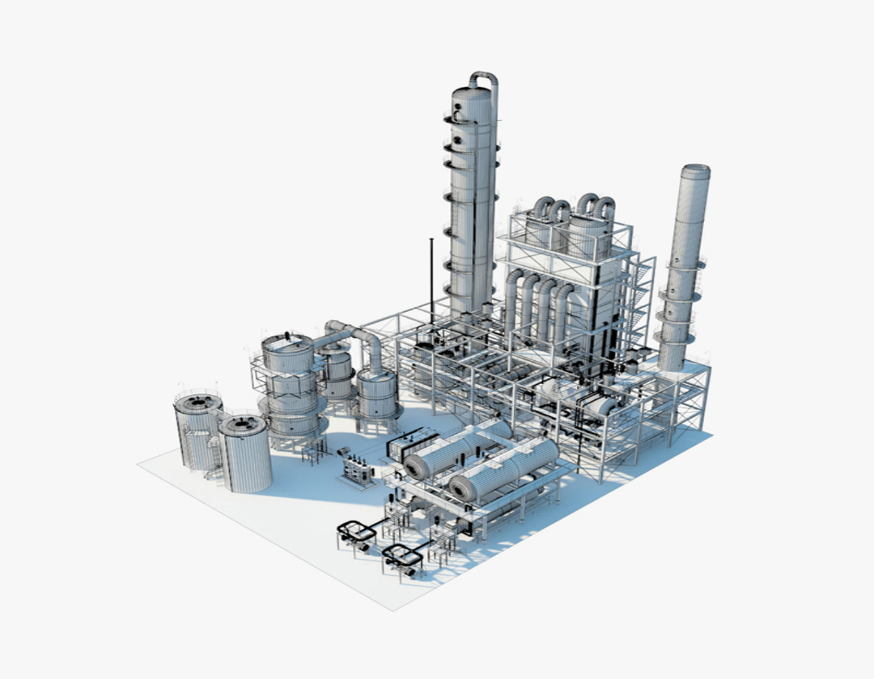 - ПКОП
- АНПЗ
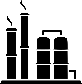 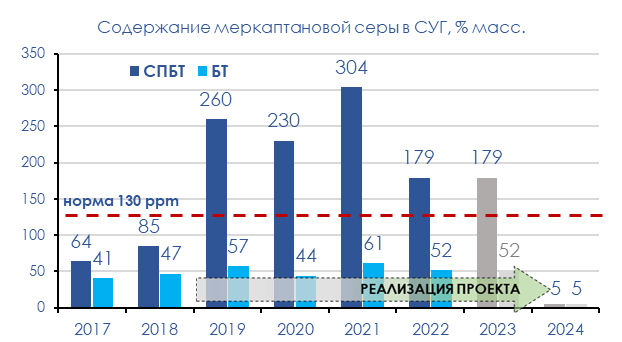 - ПНХЗ
- Импорт ДТЗ с РФ по регионам РК
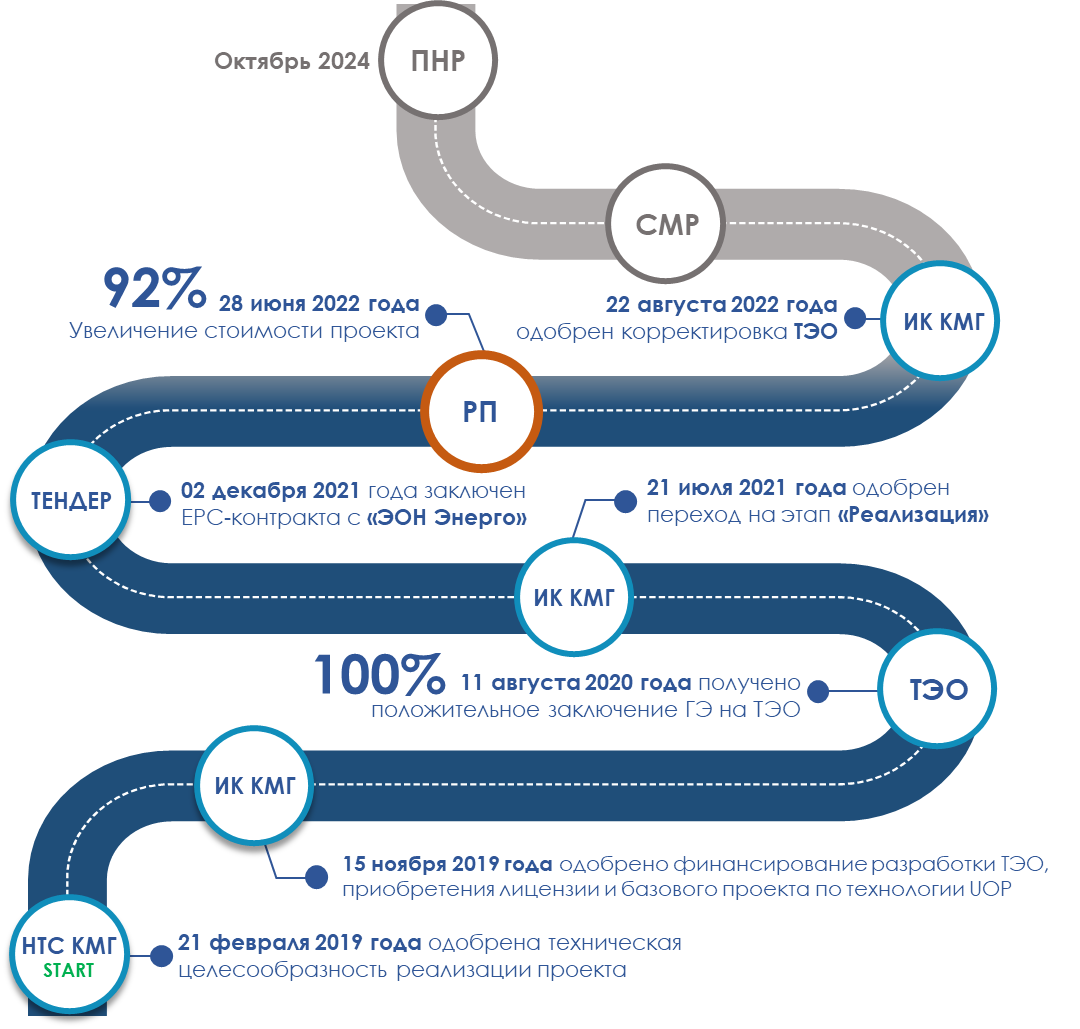 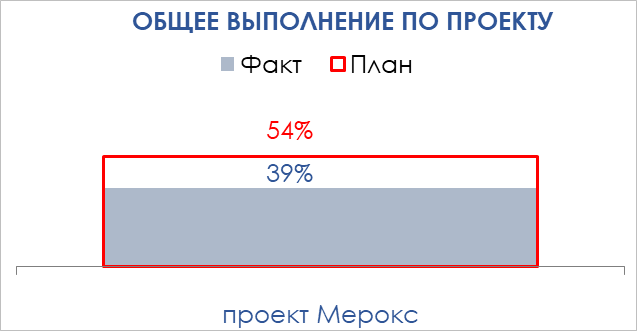 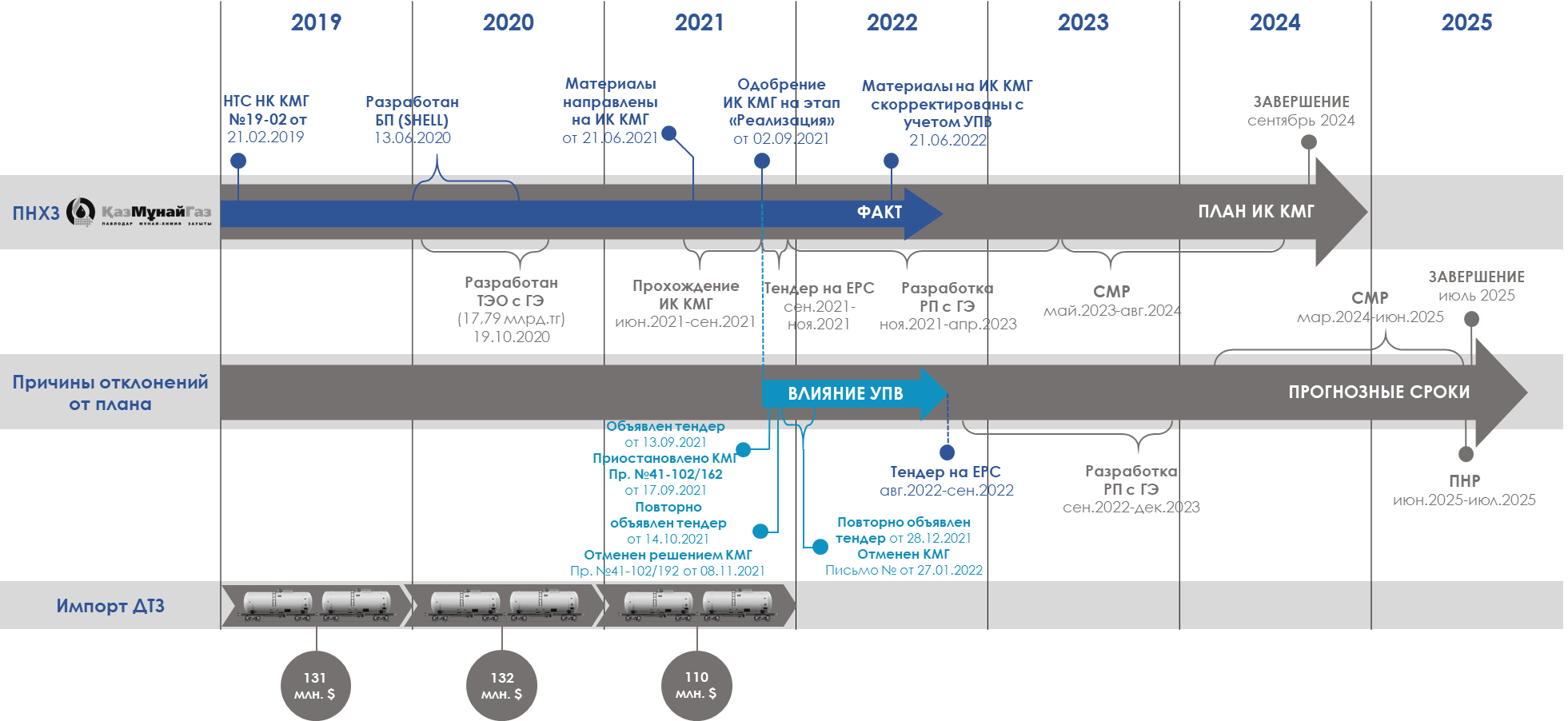 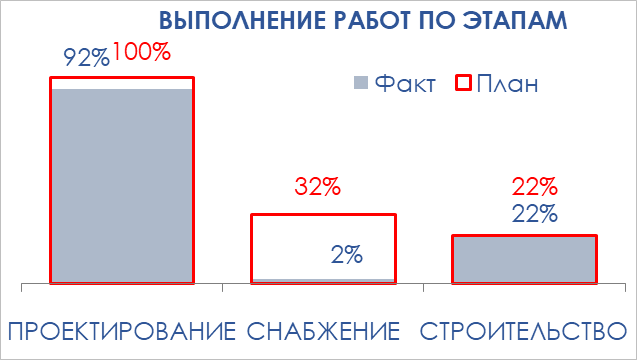 5
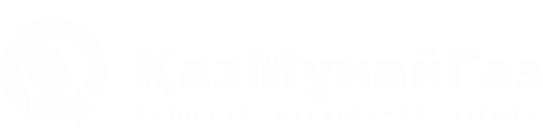 ИНВЕСТИЦИОННЫЕ ПРОЕКТЫ ПНХЗ
СТРОИТЕЛЬСТВО ПЕЧИ УСТАНОВКИ ПРОИЗВОДСТВА БИТУМОВ
«РЕКОНСТРУКЦИИ ПРОИЗВОДСТВА ГЛУБОКОЙ ПЕРЕРАБОТКИ НЕФТИ ДЛЯ ОБЕСПЕЧЕНИЯ НАДЕЖНОЙ И БЕЗАВАРИЙНОЙ РАБОТЫ»
ЦЕЛЬ ПРОЕКТА:
Программа снижения сжегов, потерь и повышения эффективности процессинга ПНХЗ на 2019-2025 гг.  
СРОКИ РЕАЛИЗАЦИИ ПРОЕКТА: 2022-2023 гг.
СМР ПОДРЯДЧИК:
18.04.2022г. Заключен Договор с ТОО «AVC-Production» в консорциуме с Инженерная фирма MG Engineering »
АВТОРСКИЙ НАДЗОР
08.04.2022 г. Заключен Договор  с ТОО «ЭОН Энерго» на услуги по авторскому надзору 39 827 тыс. тенге с учетом НДС
ТЕХНИЧЕСКИЙ НАДЗОР
04.07.2022 г. Заключен Договор с ТОО «АСАР Эксперт» на услуги по техническому надзорк
ТЕКУЩИЙ СТАТУС:
Получен талон на разрешение СМР
24.06.2022 г Завершены в 100%-ом объеме демонтажные работы по утилизационной котельной и П-3 с вывозом строительного мусора и металлолома
Ведутся работы по бетонированию фундаментов кабельной эстакады
Ведутся работы по водопонижению и осушиванию котлована
ЦЕЛЬ ПРОЕКТА:
Обеспечение надежности эксплуатации установок ПГПН согласно отчетам по анализам надёжности производственных активов технологических установок С-100 и С-200 производства ГПН №3, сформированный системой Meridium APM
СРОКИ РЕАЛИЗАЦИИ РАБОЧЕГО ПРОЕКТА:
1 квартал 2023 года
РАЗРАБОТЧИК РАБОЧЕГО ПРОЕКТА:
ТОО «ЭОН Энерго»

ТЕКУЩИЙ СТАТУС: 
Разработка рабочей документации, процент завершения 34%
Проведена сессия HAZOP, LOPA, SIL с подписанием протоколов;
Проектировщику направлены замечания к топографической съемке;
В адрес заказчика направлен запрос технический условий к подключению проектируемых трубопроводов;
Заказчику направлены результаты технических обследований;
На согласовании технологические схемы С-200 и С-300.
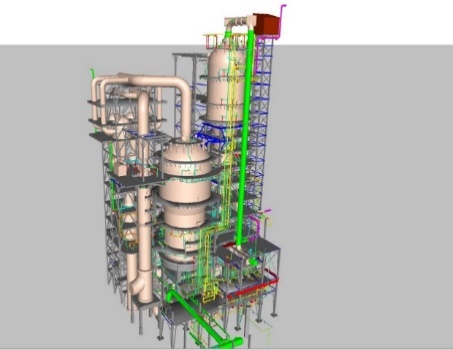 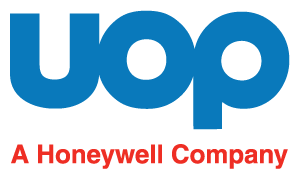 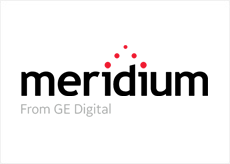 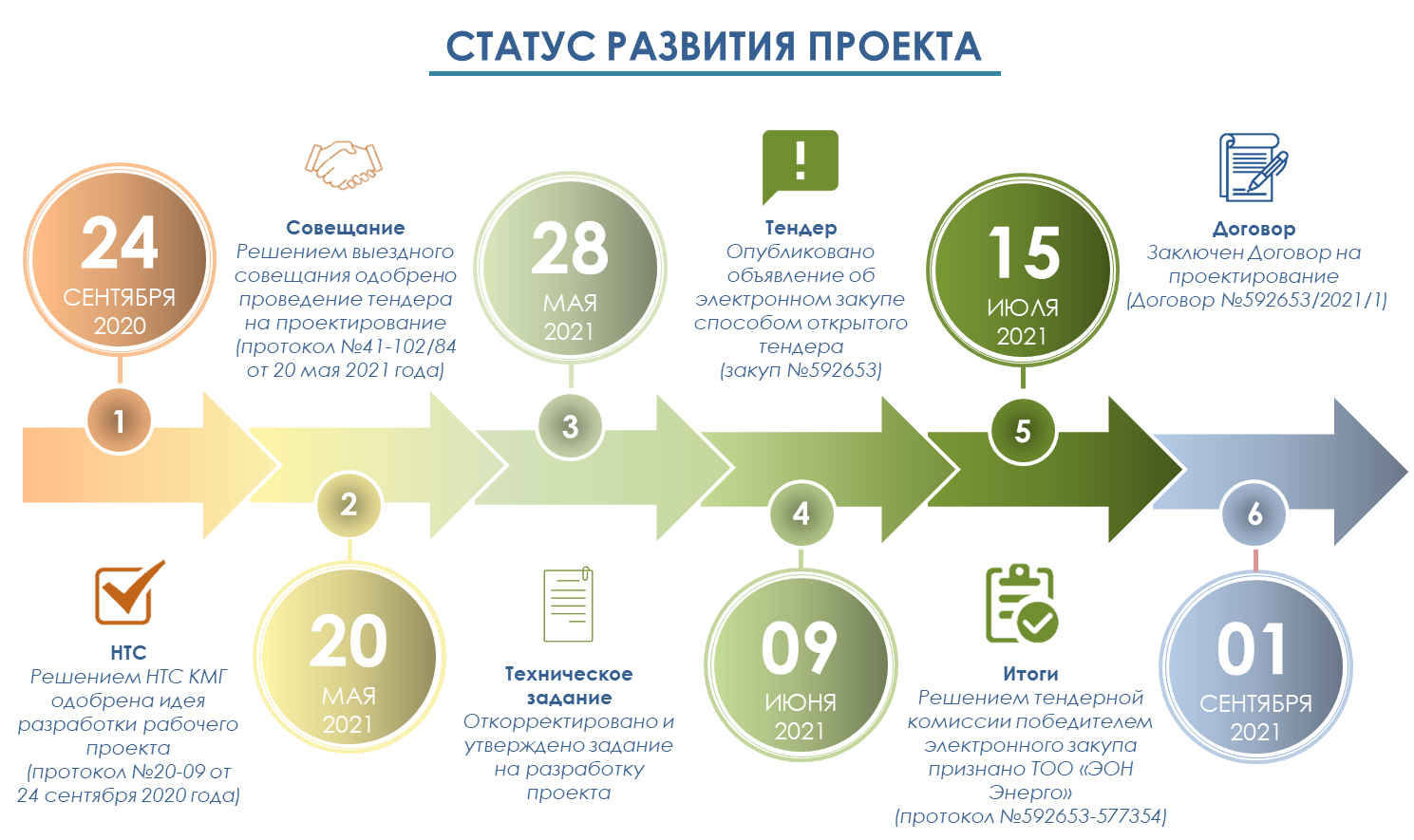 ПОСЛЕ
ДО
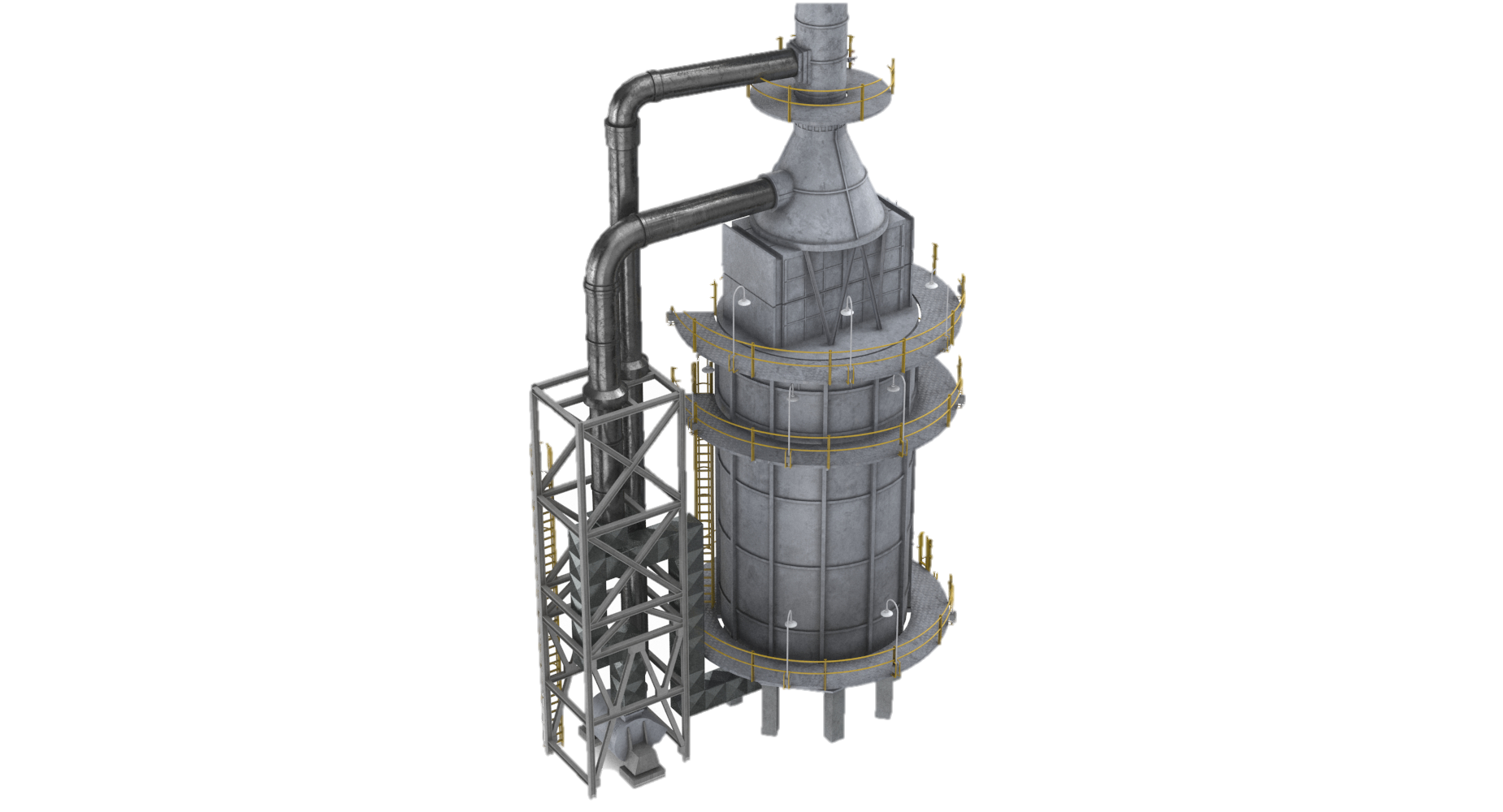 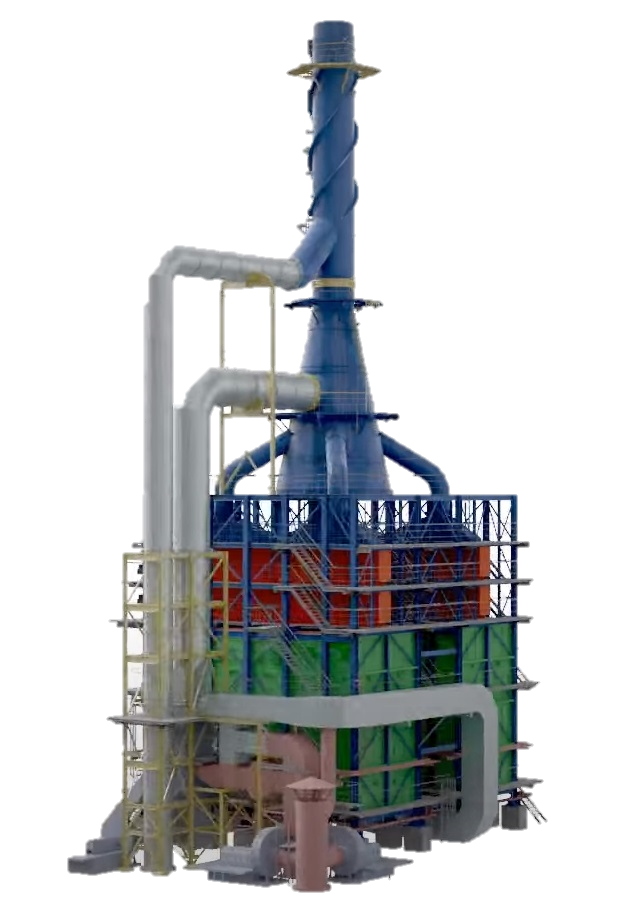 6
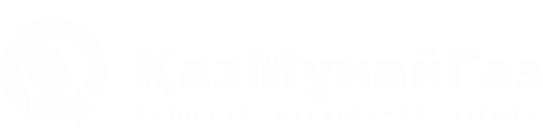 РЕАЛИЗУЕМЫЕ ПРОЕКТЫ  ПО ЦИФРОВИЗАЦИИ НА ПНХЗ
ПРОЕКТ ЦИФРОВИЗАЦИИ:
 
В июне 2022 года ЗАВЕРШЕН проект внедрения системы мониторинга безопасности технологической сети АСУ ТП ТОО «ПНХЗ» на базе Kaspersky Industrial CyberSecurity for Networks (KICS) на сегменте сети РСУ Yokogawa;
В октябре 2022 ПЛАНИРУЕТСЯ внедрение системы мониторинга безопасности технологической сети АСУ ТП ТОО 	«ПНХЗ» на базе Kaspersky Industrial CyberSecurity for Networks (KICS) на сегменте сети РСУ DeltaV.

ЦЕЛИ ПРОЕКТА:
Обнаружение вторжений в сеть как изнутри так и извне;
Осуществление проверки сетевых пакетов на содержание вредоносного ПО;
Осуществление контроля команд отправляемых на контроллеры РСУ.

РЕЗУЛЬТАТ ВНЕДРЕНИЯ: 
Постоянный мониторинг в реальном времени сети АСУТП на предмет киберугроз и их предотвращение.
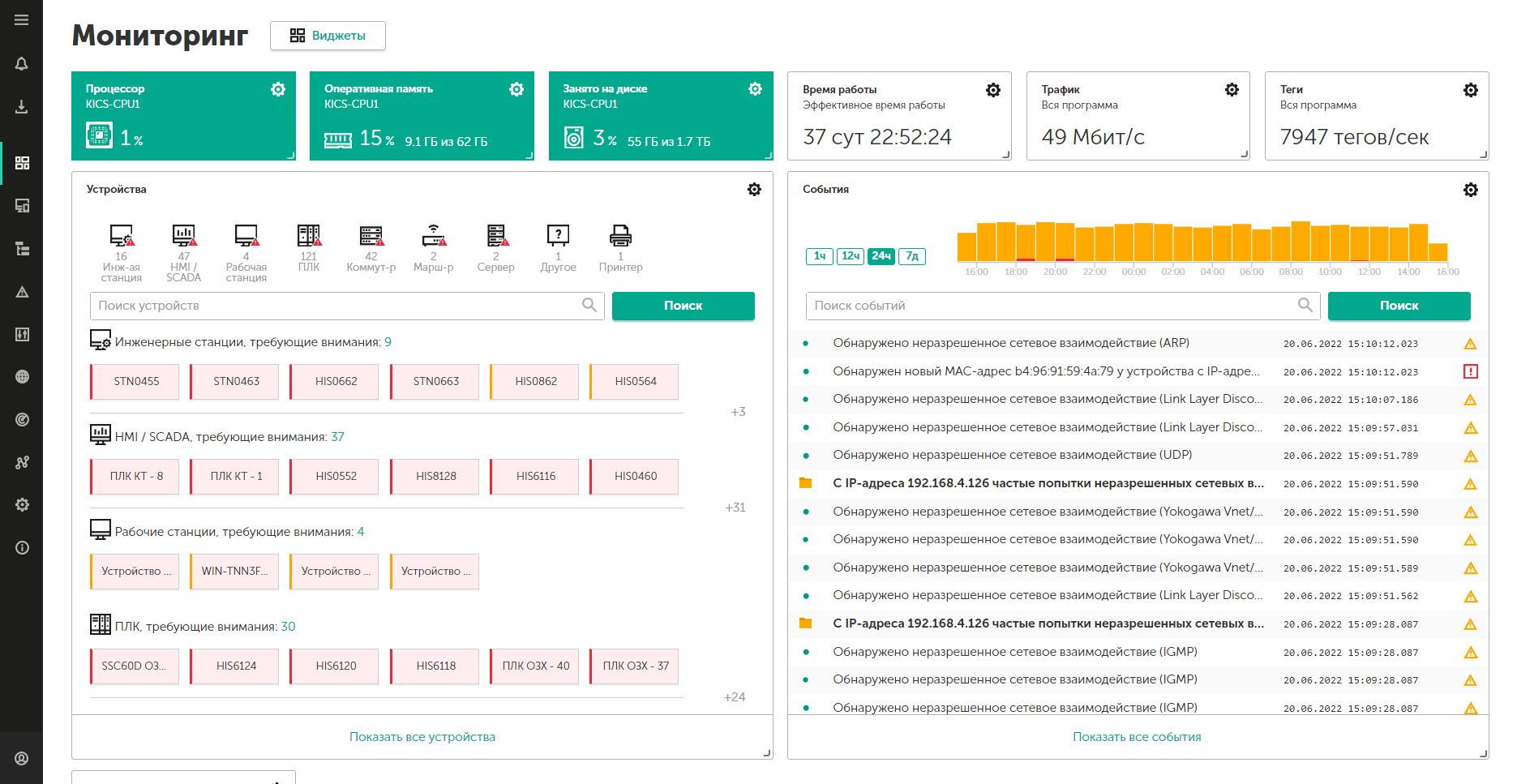 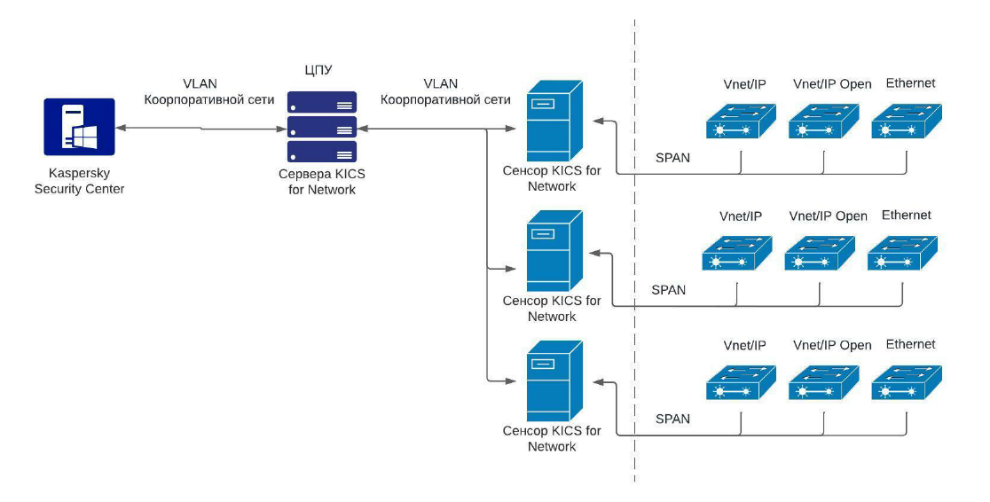 7
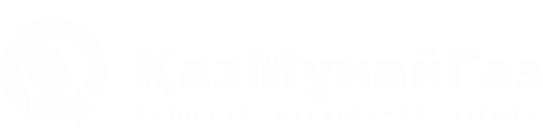 ИТОГИ ПО ВНЕДРЕНИЮ ПРОГРАММЫ LEAN SIX SIGMA
СТАТИСТИКА ПО УЧАСТНИКАМ ПРОГРАММЫ
Всего «Зеленых поясов LSS» - 17 
Всего «Мастеров Черного пояса» - 2
Всего «Черных поясов LSS» - 3
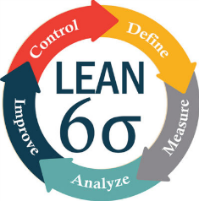 ПО ЭФФЕКТАМ ОТ ВНЕДРЕННЫХ ПРОЕКТОВ «LEAN SIX SIGMA»
Количество проектов, принесших прямой экономический эффект – 7
ПУТИ РЕШЕНИЯ
8
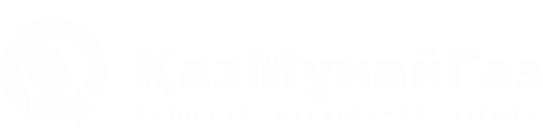 РАЦИОНАЛИЗАТОРСТВО
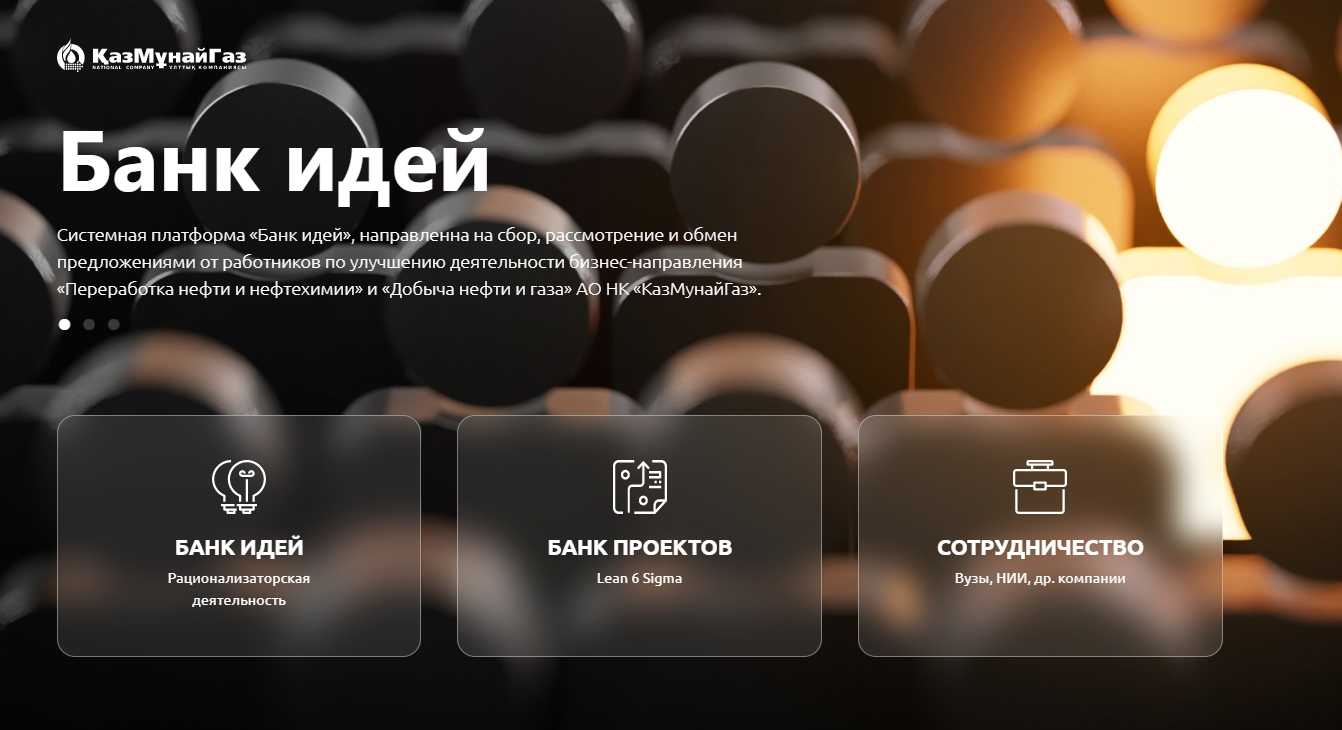 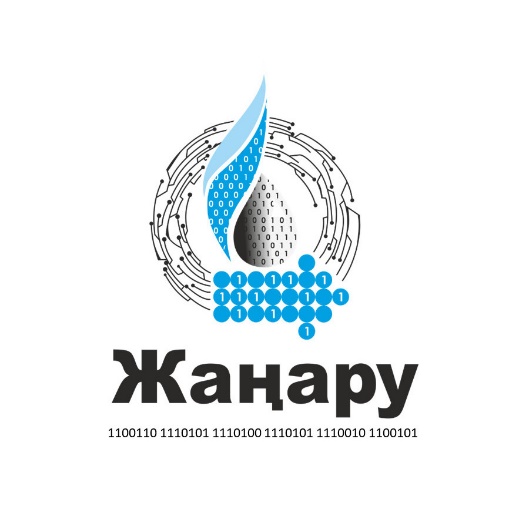 1 мая 2022 года запущена в работу новая системная платформа «Банк идей» на ТОО «ПНХЗ».
 В системной платформе «Банка идей» зарегистрированы 73 пользователя в качестве администратора/экспертов/членов инновационного комитета.

Утвержден перечень производственных задач НПЗ на 2022-2026 гг. – отображен в системной платформе «Банк идей».
 
Ведется ежемесячный отчет рассмотренных и внедрённых идей и рац. предложений администратором ТОО «ПНХЗ» - ведущим инженером-технологом технического отдела  Сатыбалдиным А.Д. 
Планируется утверждение новой редакции Положения о рационализаторской деятельности - на уровне КМГ и ПНХЗ до 01.09.2022 года.

По рационализаторским предложениям в 2022 году:
 ► Отобраны и зарегистрированы в Банке Идей – 16 тем.
 ► Подготовлены к рассмотрению экспертами Инновационного комитета - 16 тем
 ► На рассмотрении у Администратора платформы от ТОО «ПНХЗ» - 1 тема

 В августе 2022 года планируется рассмотрение на заседании «Инновационного комитета» - 17 тем.

Внедрение банка идей позволяет сделать процесс согласования заявки более прозрачным, и позволит отслеживать автору идеи этапы ее согласования.
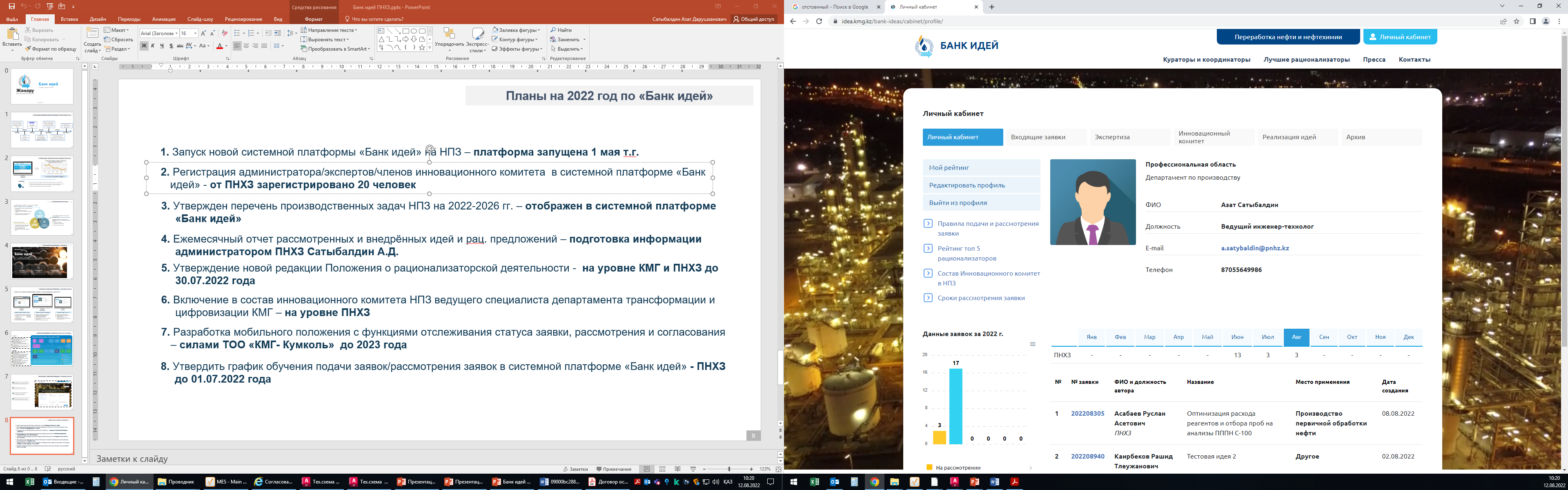 9
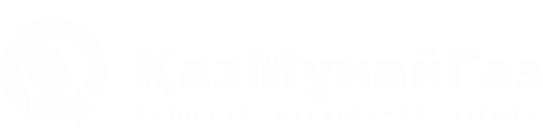 ИСПОЛНЕНИЕ СРОКОВ ГРАФИКА ОСТАНОВОЧНОГО РЕМОНТА 2022
Начало ремонта – 08.07.2022г.
Выход на режим – 27.07.2022г.
Заключено договоров на проведение ремонта – 14 договоров
Цель достигнута: безопасность, сроки проведения, объемы работ, бюджет.
10
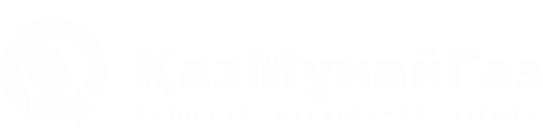 УКРУПНЕННЫЙ ПЕРЕЧЕНЬ РАБОТ ОСТАНОВОЧНОГО РЕМОНТА
11
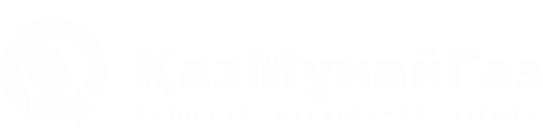 УКРУПНЕННЫЙ ПЕРЕЧЕНЬ РАБОТ ОСТАНОВОЧНОГО РЕМОНТА
12
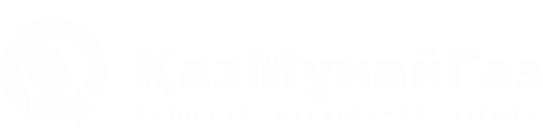 ТЕХНИЧЕСКИЕ РЕШЕНИЯ ПО ПРОИЗВОДСТВАМ
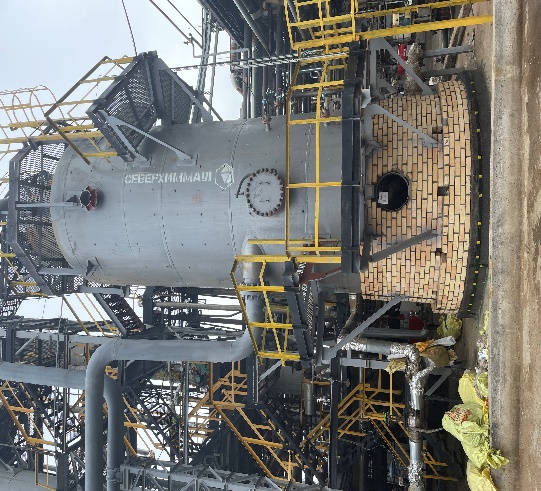 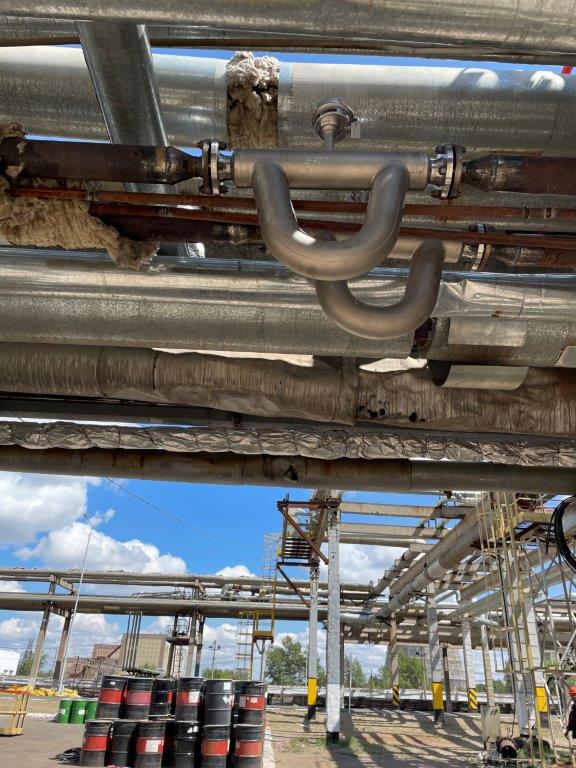 Обвязка сепаратора ГС-1 (ПГПН№3)
(улучшение качества ЦВСГ)
Монтаж массовых расходомеров (ПППН№1)
(корректность учета газообразного топлива)
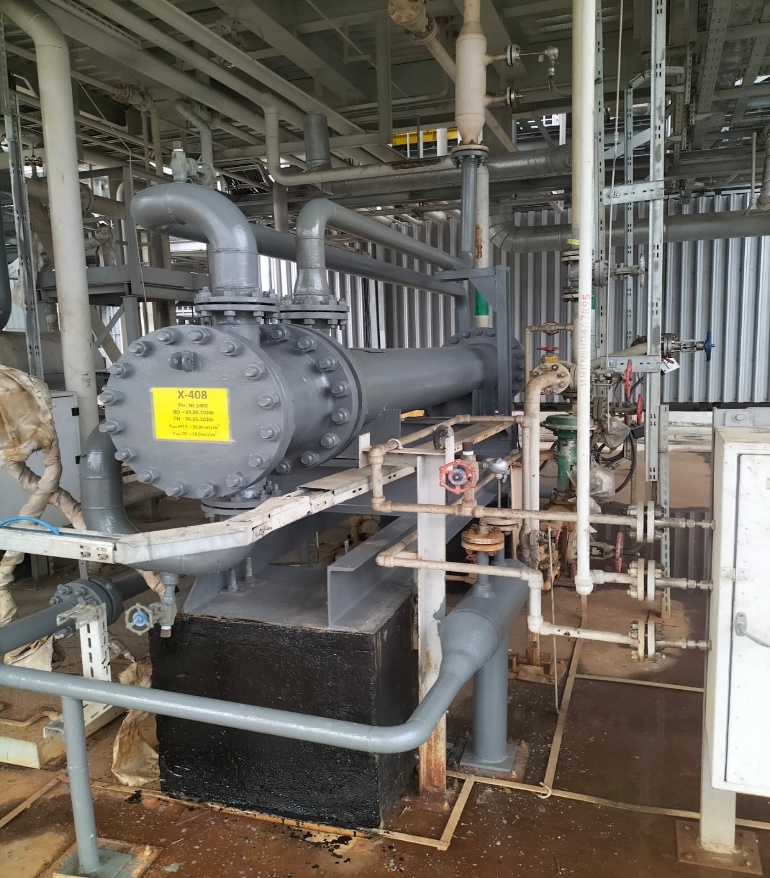 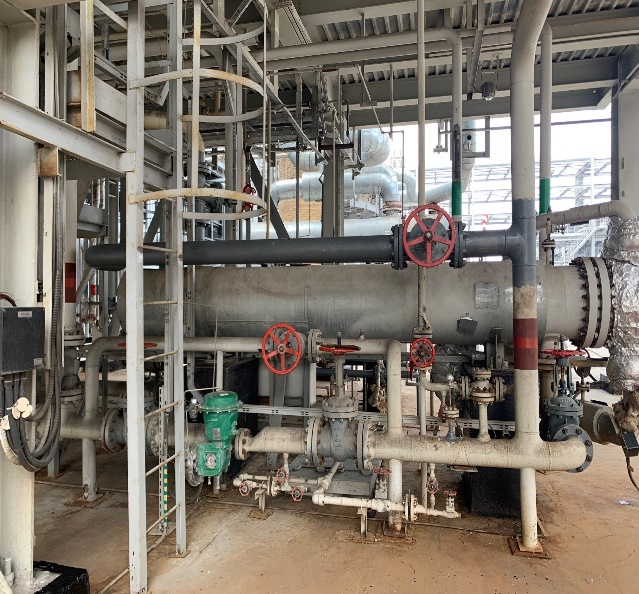 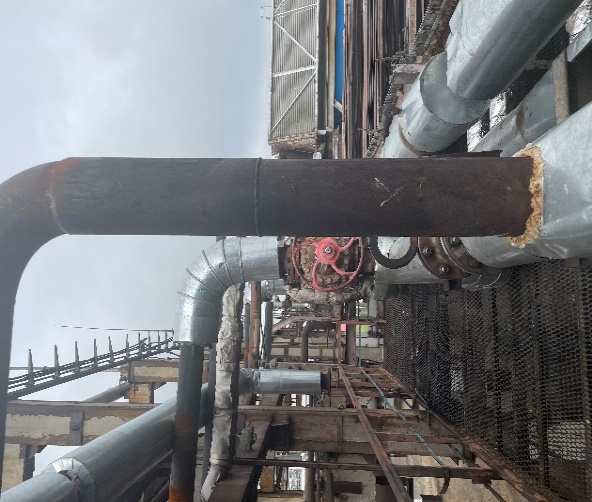 Оптимизация контура захолаживания котельного топлива (ПГПН№3) (охлаждение ГО ВГО при выводе в парк)
Оснащение байпасными трубопроводами Т-015 (ПСН№6) (увеличение надежности)
Замена Т-017 на Х-408 (ПСН№6)
(увеличение надежности)
13
РЕМОНТЫ НАСОСНО-КОМПРЕССОРНОГО ОБОРУДОВАНИЯ, 
ПРОВЕДЁННЫЕ В ОСТАНОВОЧНЫЙ ПЕРИОД 2022 г.
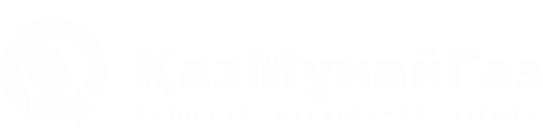 КОЛИЧЕСТВО РЕМОНТОВ НАСОСНО-КОМПРЕССОРНОГО ОБОРУДОВАНИЯ
КОЛИЧЕСТВО РЕМОНТОВ НАСОСНО-КОМПРЕССОРНОГО ОБОРУДОВАНИЯ  ПО ПРОИЗВОДСТВАМ
ИТОГО:  77 ед.
В остановочном периоде 2022 г. были проведены ремонты всего 77 ед., в т.ч. компрессоров -11ед., насосов-66ед.
Специалисты по динамическому оборудованию контролировали за качеством производства ремонтных работ и соблюдением требований нормативно-технической документации
14
ПОКАЗАТЕЛИ НАДЕЖНОСТИ ФУНКЦИОНИРОВАНИЯ ОБОРУДОВАНИЯ И СКОРОСТИ КОРРОЗИИ
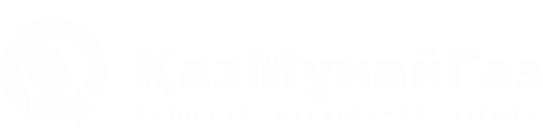 2022
НАДЕЖНОСТЬ ОБОРУДОВАНИЯ ПО ПРОИЗВОДСТВАМ, %
За I-е полугодие 2022г. выполнены запланированные целевые показатели обеспечения надежности функционирования оборудования по производствам.
15
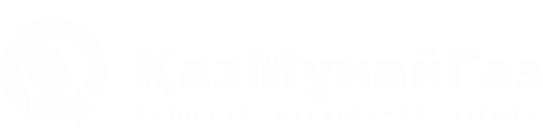 СТАТУС ВЫПОЛНЕНИЯ РАБОТ ПО ПРОЕКТАМ ДЕПАРТАМЕНТА ОНиМЦ ПА
Завершены проектные и изыскательские работы с прохождением «Гос.экспертизы» рабочего проекта по замене поршневых компрессоров Поз. К-2, К-3, К-4, К-5 воздушной компрессорной станции. Получено одобрение от КМГ о реализации проекта. В настоящее время ведется работа по подготовке необходимых документов для начала проведения закупочных процедур.
В рамках заключенного договора с ТОО «MG Engineering» ведутся проектные и изыскательские работы на разработку проекта «Подбор и установка компрессоров жирного газа компрессорной станции КТ-1 ПГПН. На текущий момент завершены работы по трем этапам договора. Проект передан на прохождение комплексной вневедомственной экспертизы.
16
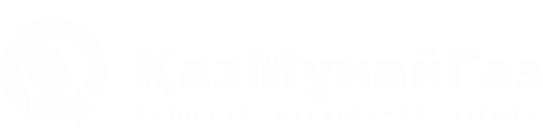 ПОТРЕБЛЕНИЕ ЭНЕРГОРЕСУРСОВ
Потребление энергоресурсов ТОО «ПНХЗ»
1,2%
В 2022 году общий объём потребления топливно-энергетических ресурсов снизился на 0,8%,
удельное потребление энергоресурсов на переработку одной тонны нефти снизилось на 0,5 %.
17
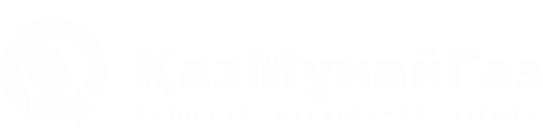 БЕЗОПАСНОСТЬ И ОХРАНА ТРУДА
АНАЛИЗ ТРАВМАТИЗМА ЗА 6 МЕСЯЦЕВ 2022 ГОДА
АНАЛИЗ ЗАБОЛЕВАЕМОСТИ
СРЕДСТВА, ЗАТРАЧЕННЫЕ НА БЕЗОПАСНОСТЬ И ОХРАНУ ТРУДА
18
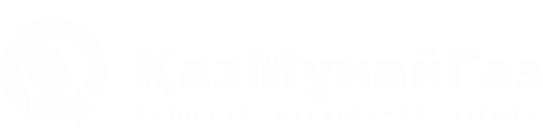 БЕЗОПАСНОСТЬ И ОХРАНА ТРУДА
Сумма штрафов за нарушение требований безопасности и охраны труда, пожарной, газовой, промышленной безопасности подрядными и сервисными организациями за 6 месяцев 2022 года в сравнении с аналогичным периодом 2021 года
 (без учета штрафов в остановочный ремонт)
ПРОВЕДЕНИЕ ВВОДНОГО ИНСТРУКТАЖА
Наиболее часто встречающиеся нарушения: выполнение работ без оформления разрешающих документов, без применения необходимых средств защиты, отсутствие на месте производства работ ответственного за проведение. 
Сумма штрафов, взысканная за 6 месяцев 2021 года с подрядных и сервисных организаций, составила 904,3 тыс. тенге. 
За 6 месяцев 2022 года сумма штрафов составила 2 925,6 тыс. тенге (920 МРП).
19
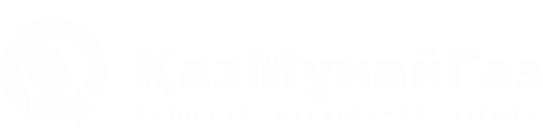 ИНТЕГРИРОВАННАЯ СИСТЕМА БЕЗОПАСНОСТИ И ОХРАНЫ ТРУДА «АМАН»
С 01 по 30 апреля 2022 года прошел первый этап конкурса по интегрированной системе безопасности и охраны труда «АМАН».  По итогам конкурса были присвоены призовые места в номинациях:   
«Лучшее производство»:
1 место – ПГПН;
2 место – ПСиОЗХ;
3 место – ПППН.
«Лучший начальник производства»:
1 место – и.о. начальника  производства ПГПН – Парпиев А.М.;
2 место – начальник производства ПСиОЗХ – Тулисов В.Н.;
3 место – начальник производства ПППН – Утемисов Ж.Т.
«Лучший начальник установки / участка)»:
1 место – Валеев Р.Р. (начальник ГФХ, ППТНО);
2 место - Нургалиев Н.Е. (начальник установки, ПГПН);
3 место – Демесинов К.Ж. (начальник ЭСН, ПКОН).
«Лучший наблюдатель»:
1 место - Урумбаев А.Б. - старший операционный координатор ПППН;
2 место - Советов Ю.Б. – начальник смены, ПКОН;
3 место – Хусаин А.К. – начальник смены, ПГПН.
«Лучший инженер (ведущий инженер) по Б и ОТ»:
1 место – ведущий инженер по Б и ОТ по ПО – Бенке А.А.;
2 место – ведущий инженер по Б и ОТ – Алтынбеков Ч.Д.;
3 место – ведущий инженер по Б и ОТ – Киреева О.В.
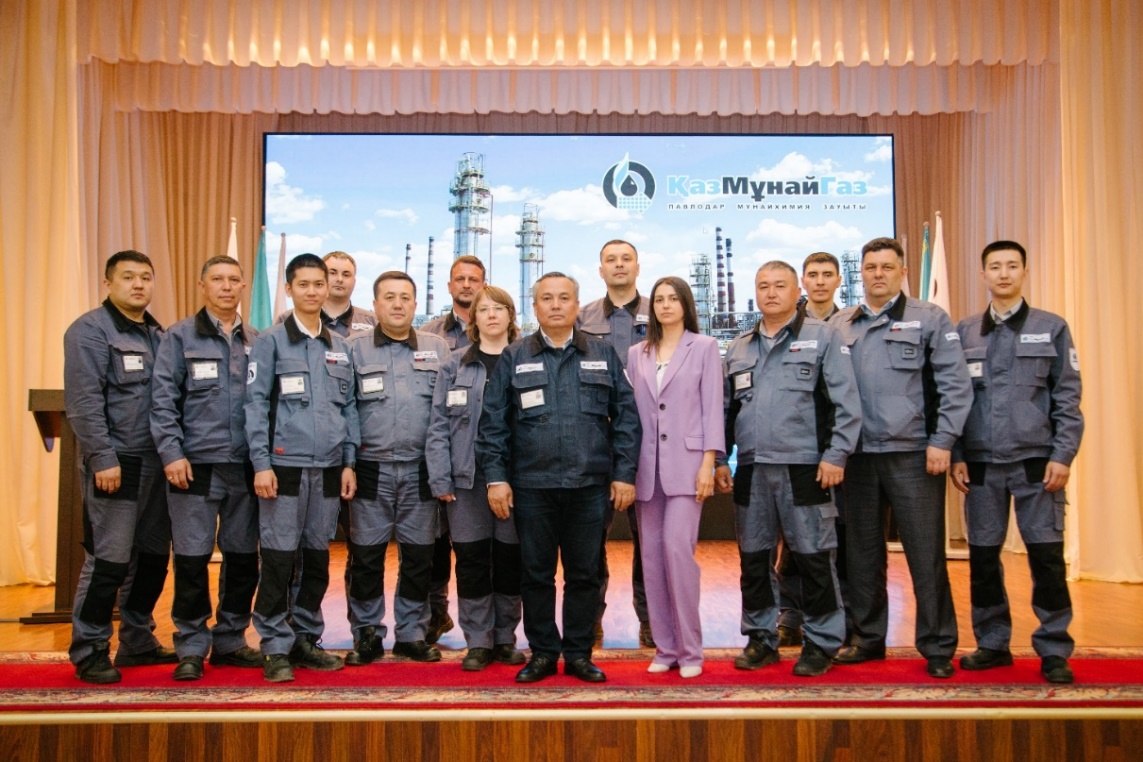 ПЛАН ОБУЧЕНИЯ по БиОТ НА 2022 ГОД
20
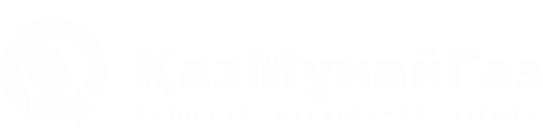 РЕАЛИЗАЦИЯ СОЦИАЛЬНОЙ ПОЛИТИКИ ТОО «ПНХЗ»
В первом полугодии 2022г. на социальную поддержку работников завода выделено  – 614,2 млн тенге 
Социальный пакет  на 1 работника составил – 459,7 тыс. тенге
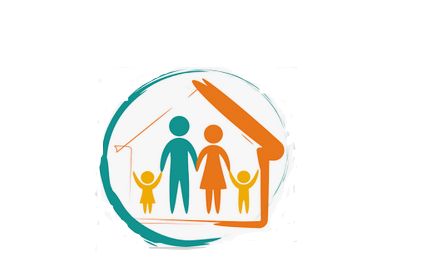 Выплачена материальная помощь 28 работникам, имеющим  4-х и более детей на сумму  2,8  млн тенге
16 работников завода вступили в брак, создали семьи. Сумма выплат мат.помощи молодожёнам составила 2,5 млн тенге
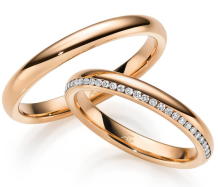 84 работникам, имеющим детей дошкольного возраста, произведена компенсация оплаты частных детских садов на сумму 13,8 млн  тенге
У 44-х работников завода родились дети, им выплачена материальная помощь в размере 159000 тенге на каждого ребёнка. Общая сумма выплат составила 7,2 млн тенге
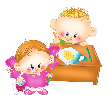 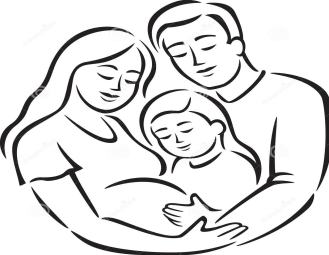 30 работникам – участникам жилищной программы, произведено возмещение затрат по погашению процентов по займу на сумму 10,5 млн тенге
Оказана материальная помощь 60 работникам завода, перенесшим тяжелые заболевания и в других трудных жизненных ситуациях на сумму 4,5 млн тенге.
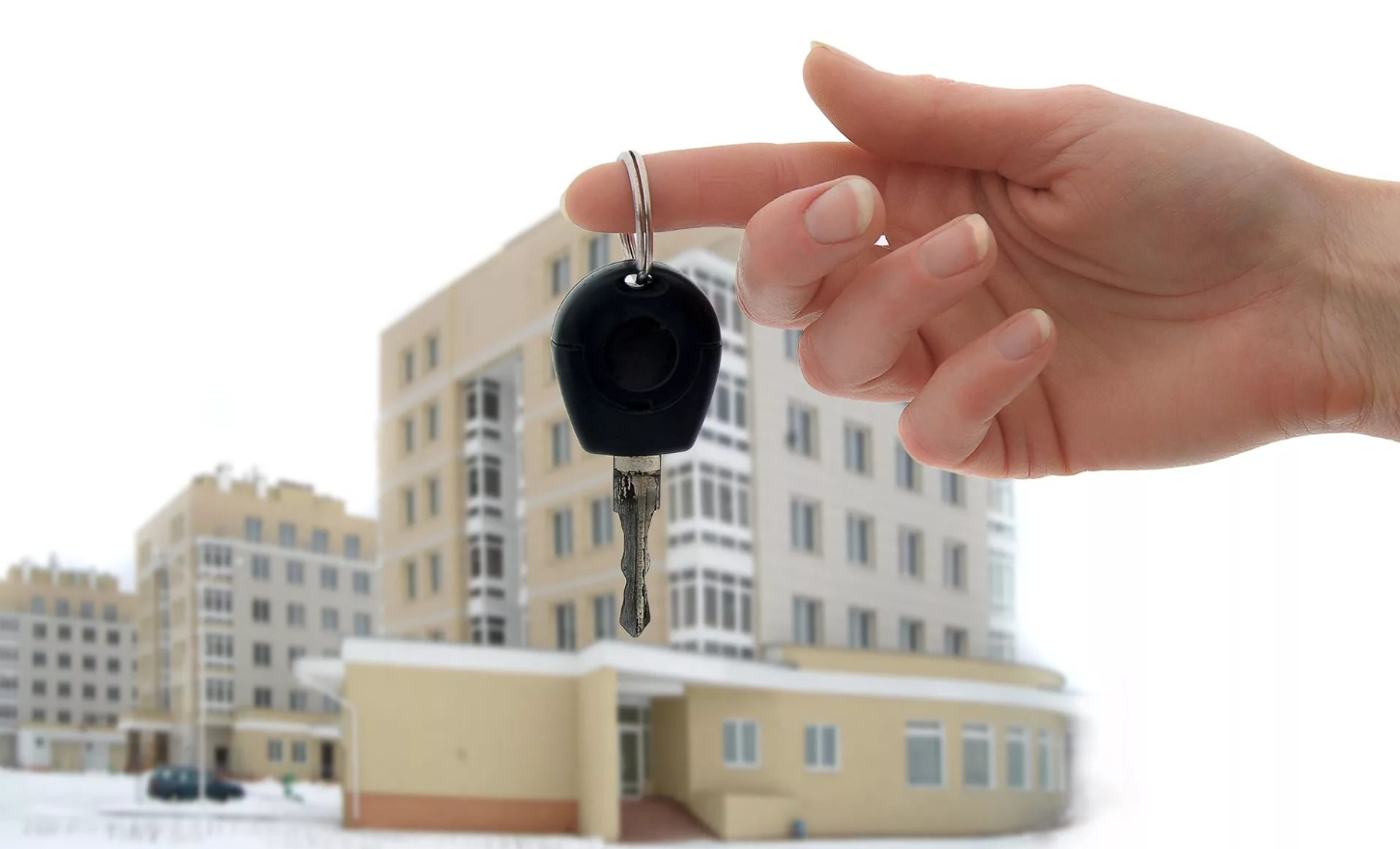 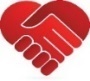 217 семей работников отдохнули в Домах отдыха, на компенсацию стоимости путевок заводом направлено 24,8 млн тенге.
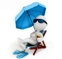 ЖИЛИЩНАЯ ПРОГРАММА 2022 Г.
В 2022 году планируется выдача льготных  займов 30 работникам завода через банки второго уровня. 
По результатам заседаний цеховых комиссий отобрано 93 кандидата, ведется подготовка к заводской жилищной комиссии
12 работников отметили свои юбилейные даты (50 и 60 лет). Заводом выплачена им  мат.помощь на общую сумму 1,9 млн тенге
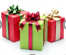 Выплачена материальная помощь на оздоровление в связи с уходом в ежегодный трудовой отпуск на сумму 693,9 млн тенге
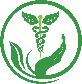 21
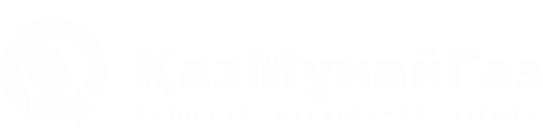 СОЦИАЛЬНО-БЫТОВАЯ СФЕРА
На предприятии большое внимание уделяется социально-бытовым условиям, организации горячего питания, медицинского обслуживания работников, а также контролю качества оказания услуг в этой области подрядными организациями.
22
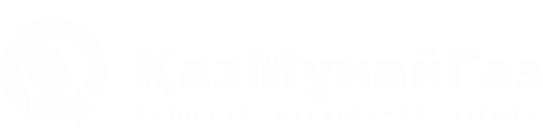 КАДРОВАЯ ПОЛИТИКА
ДУАЛЬНОЕ ОБУЧЕНИЕ
Численность персонала на 01.08.2022 г. – 1330 чел.
Средний возраст персонала - 38 лет
Средний стаж работы на заводе – 12 лет
ЦЕЛЬ: Сочетание теоретических знаний с практическим ознакомлением с процессами нефтепереработки
ПАРТНЕР, УЧЕБНОЕ ЗАВЕДЕНИЕ:
Павлодарский химико-механический колледж – с 2013 г.
НОУ «Торайгыров Университет» – с 2018 г.
ВЫПУСКИ СТУДЕНТОВ ДУАЛЬНОЙ ФОРМЫ ОБУЧЕНИЯ: 
7 – ПХМК ; 
2 -  НОУ Торайгыров Университет

Обучено – 228 чел., 
Приняты на завод – 173 чел. (76 %)
ЖАС МАМАН
ЦЕЛЬ: Подготовка кадров для предприятия в учебных заведениях РК, СНГ из числа выпускников школ, колледжей Павлодарской области 
ПАРТНЕРЫ, УЧЕБНЫЕ ЗАВЕДЕНИЯ: 
- Уфимский государственный нефтяной технический университет с 2012 г. по 2019 г.  Обучено и трудоустроено на завод -  21 чел.
- Российский государственный университет нефти и газа им. И.М. Губкина (РГУ) – с 2017 г. по 2022 г. Обучено и трудоустроено на завод – 4 чел.
ДИНАМИКА УВОЛЬНЕНИЯ ПО ПРИЧИНАМ ТЕКУЧЕСТИ
ПРАКТИКА НА ЗАВОДЕ СТУДЕНТОВ ВУЗОВ И КОЛЛЕДЖЕЙ
КАДРОВЫЙ РЕЗЕРВ
Основные причины расторжения трудового договора:
 Переход в другие компании по РК (60%)
 Переезд в РФ и зарубежье (22%)
 Достижение пенсионного возраста(18%)
РАЗВИТИЕ ТАЛАНТОВ
Ежегодно на ПНХЗ проводятся конкурсы, способствующие выявлению и развитию талантливых кадров: «Үздік маман», «Лучший технолог», «Лучшее технологическое решение», «Лучшее новаторское решение», «Лучшее производство», «Лучшая бригада». Также работники активно принимают участие в областных и республиканских конкурсах «Еңбек жолы», «Премия Ертіс Дарыны»
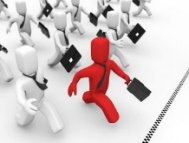 23
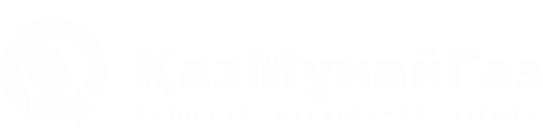 ДИСЦИПЛИНАРНЫЕ ВЗЫСКАНИЯ / НАГРАЖДЕНИЕ РАБОТНИКОВ
НАРУШЕНИЯ
НАГРАЖДЕНИЯ
ВЗа  6 мес. 2022 года  работниками предприятия допущено 9 нарушений, в т.ч.:  5 - связано с нарушениями норм Правил закупок товаров, работ и услуг АО ФНБ «Самрук-Казына», 4 -  с ненадлежащим исполнением должностных обязанностей, в т.ч.: 2- неправильная сборка тех. схемы по ПКОН, 1 – отсутствие на рабочем месте ДМТСиКО

По сравнению  с аналогичным периодом 2021 года количество нарушений увеличилось на 1.
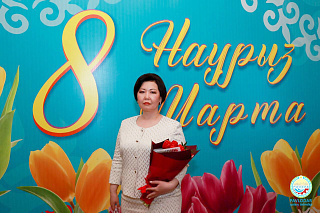 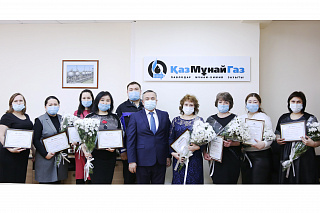 24
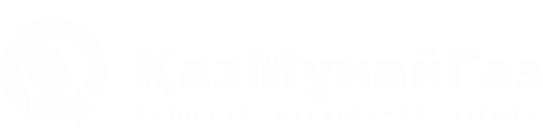 ОБУЧЕНИЕ И РАЗВИТИЕ ПЕРСОНАЛА
ОБУЧЕНИЕ И РАЗВИТИЕ ПЕРСОНАЛА
ОБУЧЕНИЕ НА КОМПЬЮТЕРНЫХ ТРЕНАЖЕРНЫХ КОМПЛЕКСАХ
* В связи с изменением правил закупа услуг по обучению, корпоративные семинары перенесены на 2 полугодие 2022 года
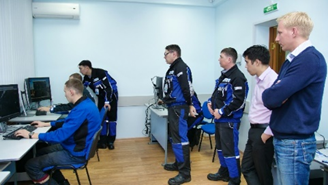 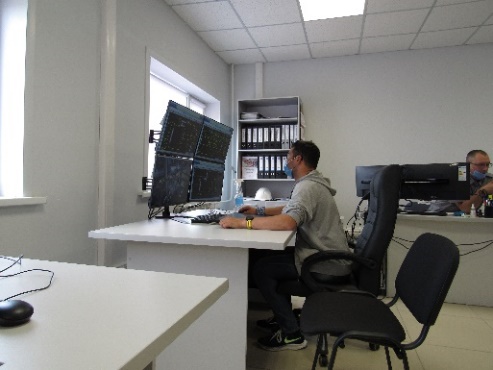 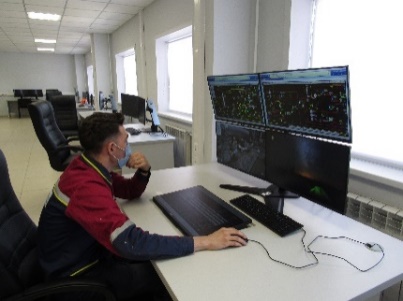 ** На 2022 год утвержденный бюджет на обучение  -   142,17 млн. тенге
25
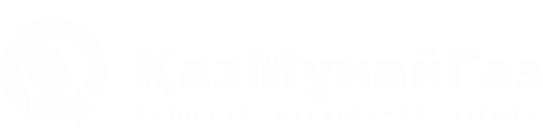 КОНКУРС «ҮЗДІК МАМАН - 2022»
В ПЕРИОД С 16 МАЯ ПО 28 ИЮНЯ 2022 ГОДА  В ТОО «ПНХЗ» ПРОШЕЛ I ЭТАП КОНКУРСА «ҮЗДІК МАМАН»
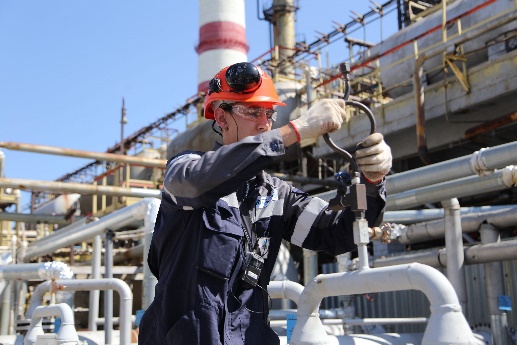 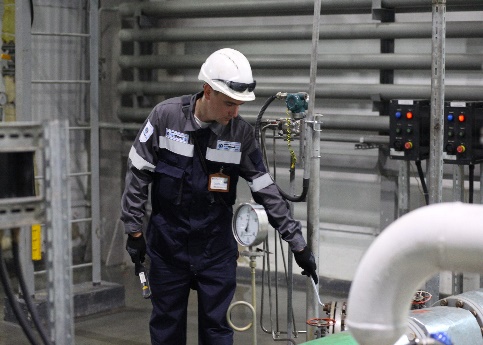 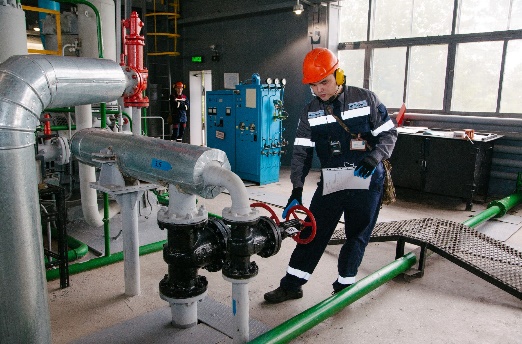 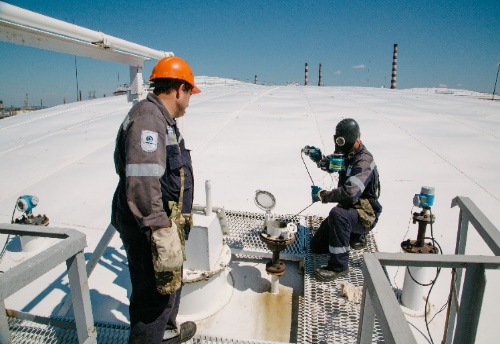 26
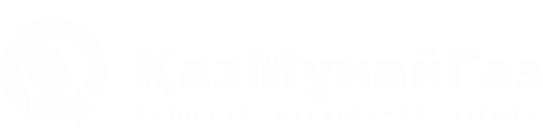 РЕЗУЛЬТАТЫ ИССЛЕДОВАНИЙ ИНДЕКСА СОЦИАЛЬНОЙ СТАБИЛЬНОСТИ
ТОО «ПНХЗ» ЗА I-Е ПОЛУГОДИЕ 2022 ГОДА
78%
условия и безопасность труда 
справедливость, доверие и лояльность 
понимание поручений и взаимоотношения
ВОВЛЕЧЕННОСТЬ
стабильная ситуация
Индекс социальной стабильности – 78%
73%
социальное самочувствие
материальное благосостояние
СОЦИАЛЬНОЕ 
БЛАГОПОЛУЧИЕ
напряженная ситуация
84%
напряженность в коллективах
протестный потенциал
СОЦИАЛЬНОЕ
СПОКОЙСТВИЕ
стабильная ситуация
ПНХЗ-ГРУППА КОМПАНИЙ КМГ
МОНИТОРИНГ ИСС ТОО «ПНХЗ» ЗА 2020-2022 ГГ.
27
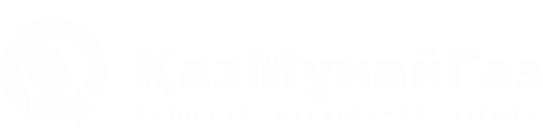 МЕРОПРИЯТИЯ СОВЕТА ПО ДЕЛАМ МОЛОДЕЖИ  ТОО «ПНХЗ»
ЗАДАЧИ СДМ 
Объединить молодежь предприятия;
Постоянно работать над повышением квалификации;
Принимать активное участие в социально-производственных мероприятиях завода;
Активно работать с вновь прибывшей молодежью предприятия;
Участвовать в реализации политики в области качества, экологии, охраны здоровья и обеспечения труда, энергосбережения и энергоэффективности, корпоративной социальной ответственности ТОО «ПНХЗ».
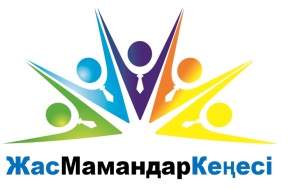 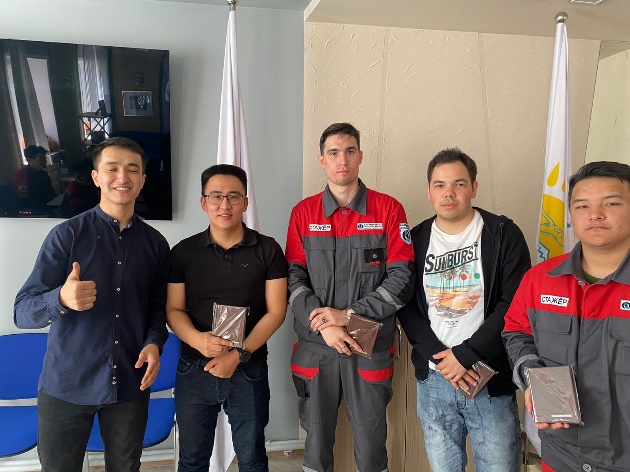 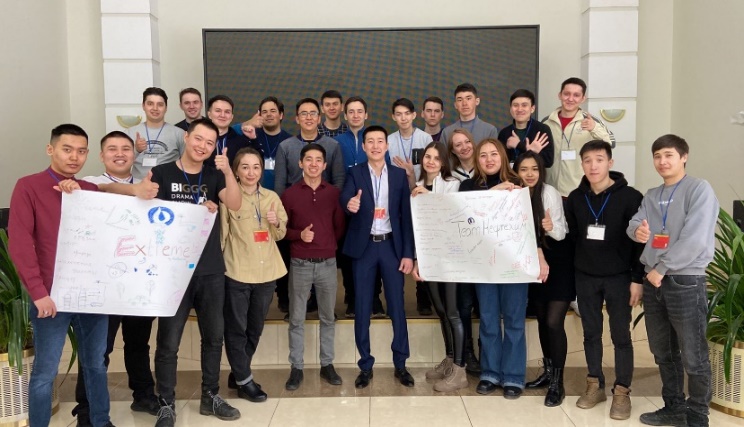 Знакомство новых членов молодых работников с активистами СДМ
Производственный квиз на тему «Нефтепереработчик» с участием членов СДМ и студентов дуальной формы обучения
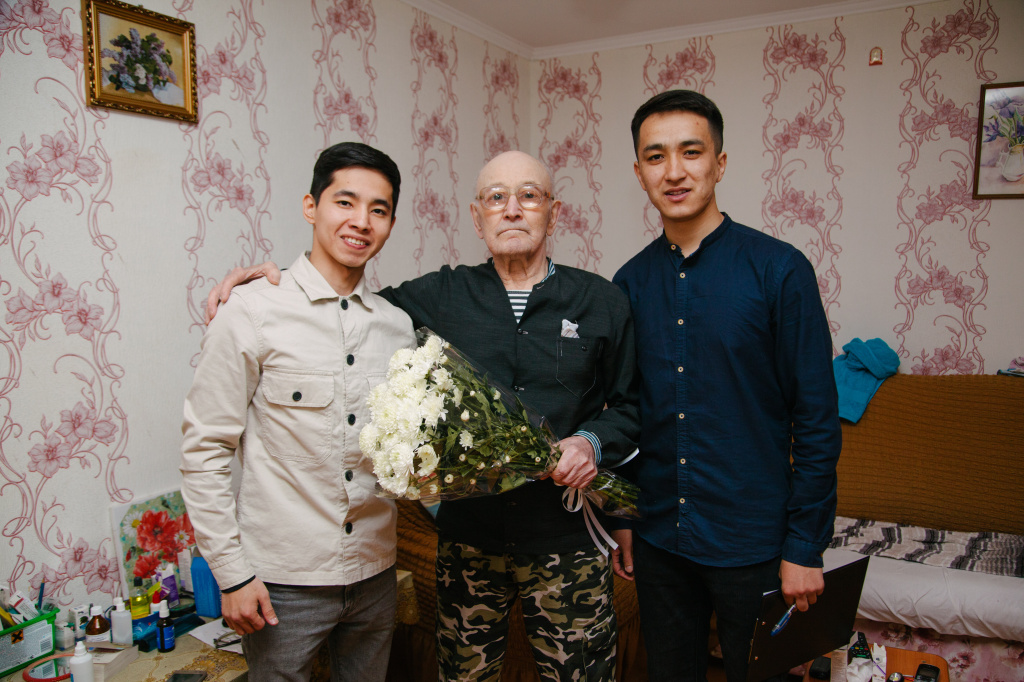 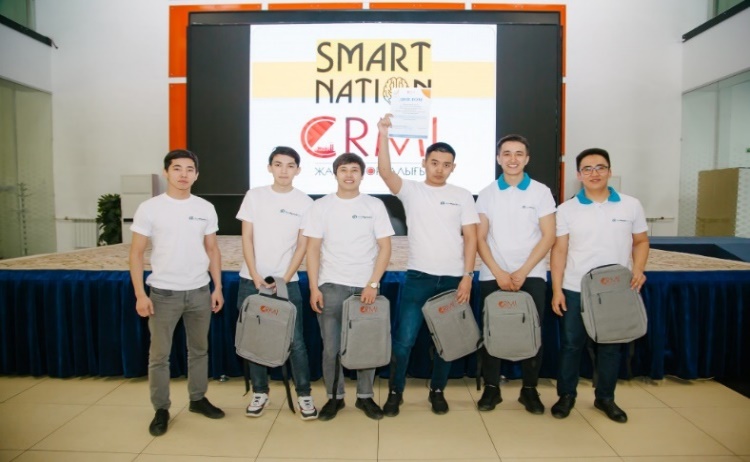 Члены СДМ завоевывают 1-ое и 3-е место в конкурсе «Smart nation» на знание послания президента РК среди других предприятий города в здании ЦРМИ
Совет по делам молодежи поздравляет тружеников тыла Великой Отечественной Войны с 77-летием Победы
28
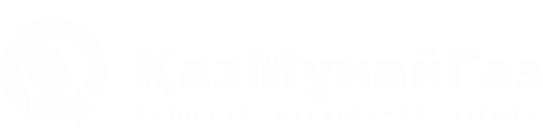 МЕРОПРИЯТИЯ СОВЕТА ПО ДЕЛАМ МОЛОДЕЖИ  ТОО «ПНХЗ»
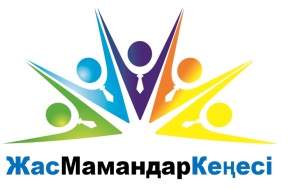 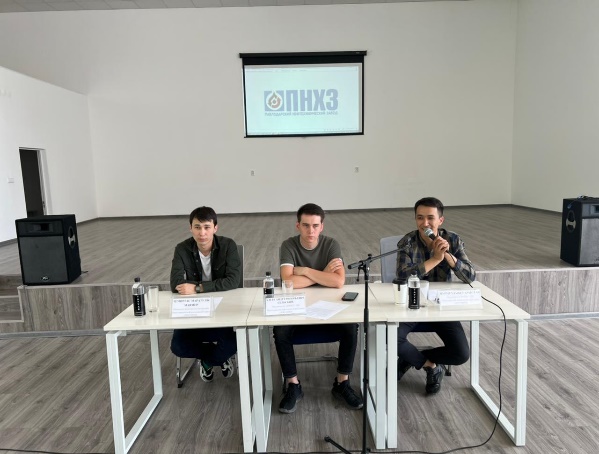 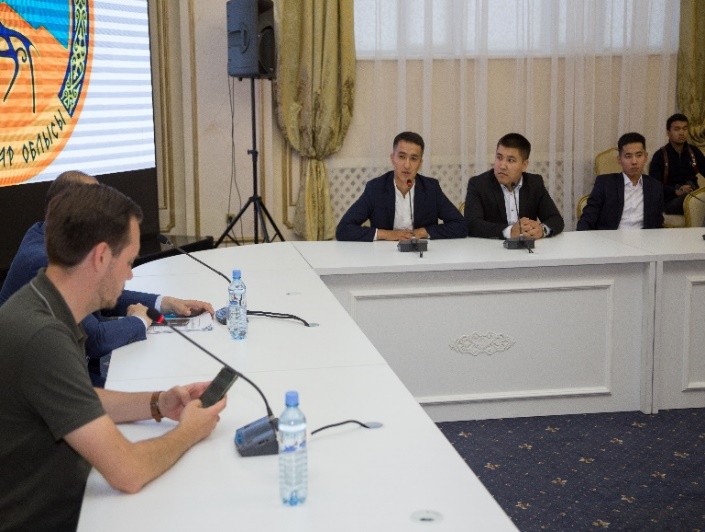 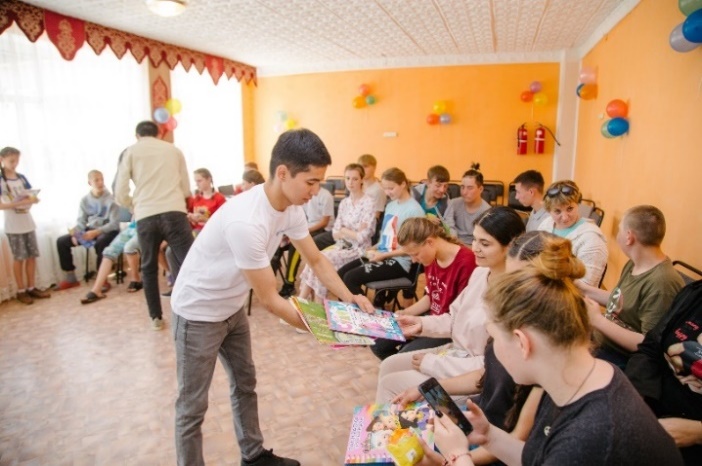 Участие активистов СДМ в профориентационном форуме длястаршеклассников «Путевка в жизнь».
Участие членов СДМ во встрече  
с вице-министром информации и общественного развития Даниловым А.С
Поездка членов СДМ в коррекционную школу-интернат в село Песчаное для поздравления воспитанников школы с днем защиты детей
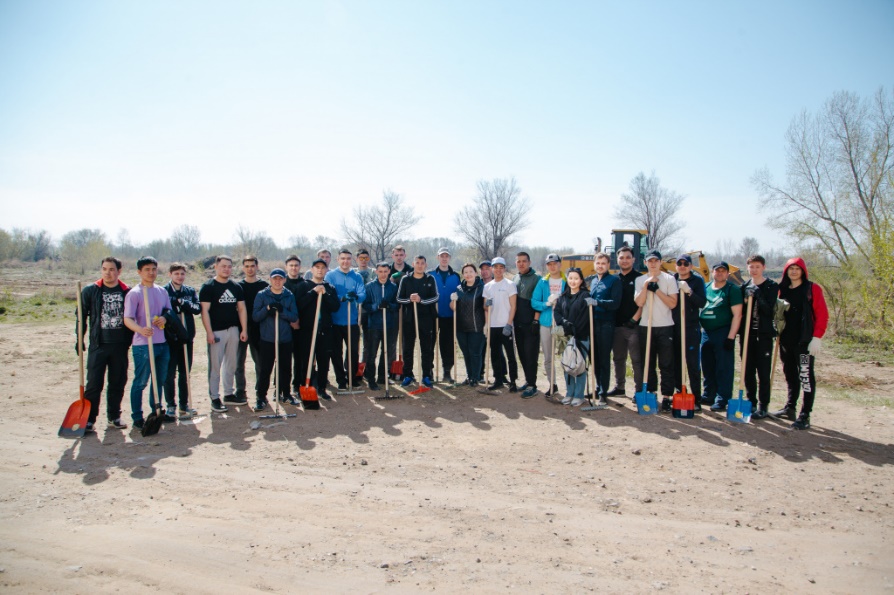 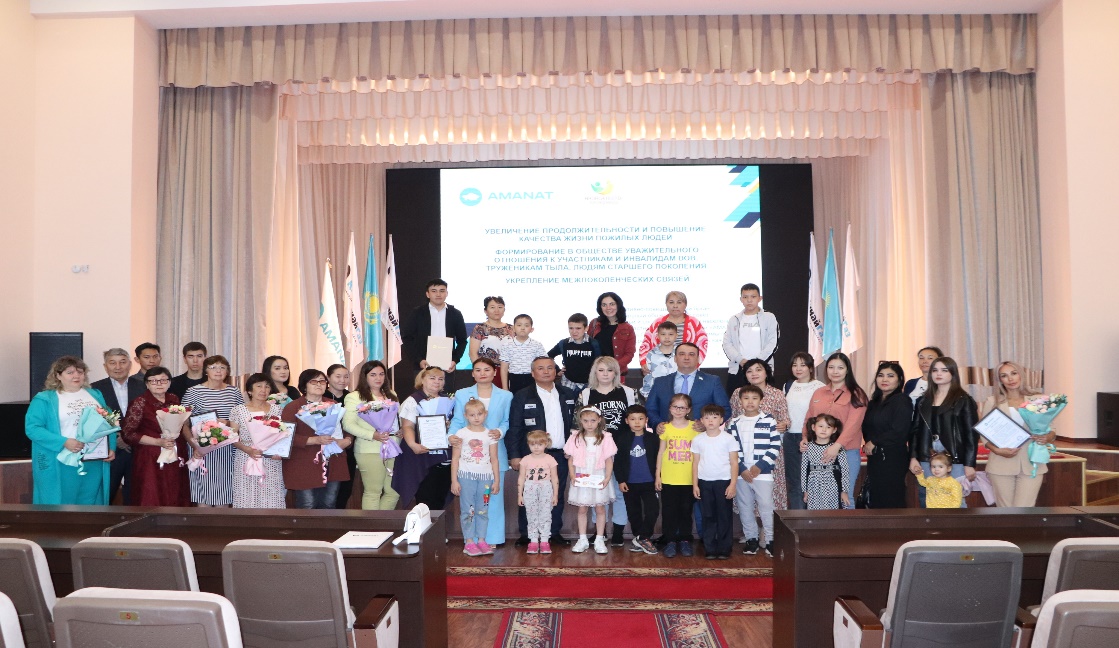 Участие членов СДМ в награждении матерей активных членов первичной партийной организации партии «AMANAT» и встреча детей с особыми потребностями в рамках проекта «Бақытты отбасы»
Участие Членов СДМ в
 общегородском Марафоне Чистоты
29
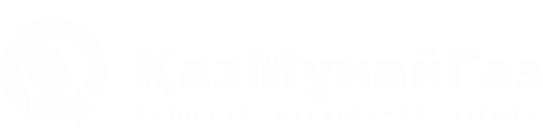 КОРПОРАТИВНЫЕ МЕРОПРИЯТИЯ ЗА I ПОЛУГОДИЕ 2022 ГОДА
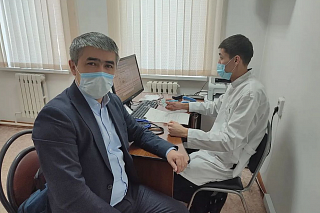 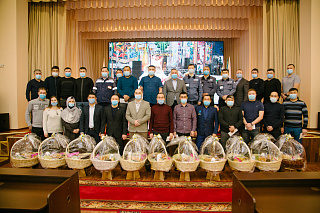 21.03.2022 г. 
В канун Наурыза на ПНХЗ вручили продуктовые корзины двадцати восьми главам многодетных семей.
12.01.2022 г. 
Павлодарские нефтепереработчики выступили в роли доноров.
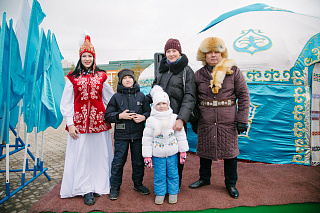 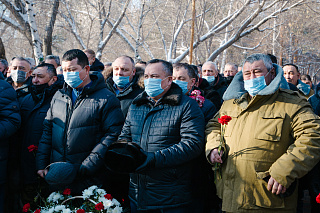 24.02.2022 г. 
Работники ПНХЗ-воины-интернационалисты почтили память погибших товарищей, возложив цветы в «Парке афганцев».
23.03.2021 г. 
ПНХЗ принял участие в народных гуляниях на Наурыз.
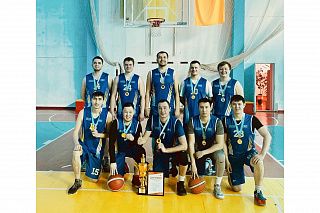 26.02.2021 г. 
ПНХЗ стал обладателем кубка по баскетболу среди промпредприятий области
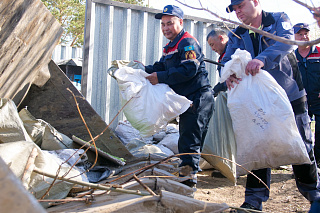 30.04.2022
Сотрудники ПНХЗ и сервисных компаний провели уборку на территории санитарно-защитной зоны предприятия.
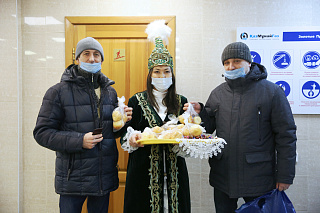 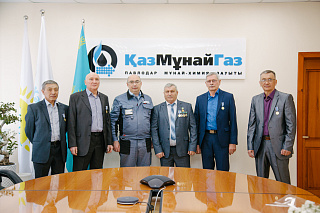 18.03.2022 г. 
В преддверии Наурыза на ПНХЗ по традиции угостили трудовой коллектив национальными праздничными яствами
04.05.2022 г.
Шестерых ветеранов-нефтепереработчиков ПНХЗ наградили медалью «Еңбек ардагері»
30
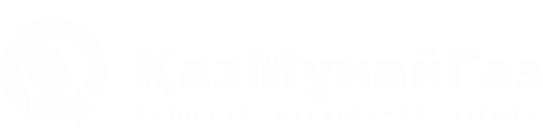 КОРПОРАТИВНЫЕ МЕРОПРИЯТИЯ ЗА I ПОЛУГОДИЕ 2022 ГОДА
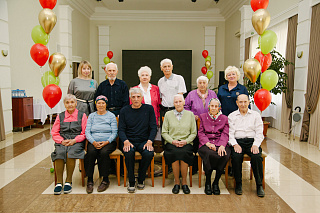 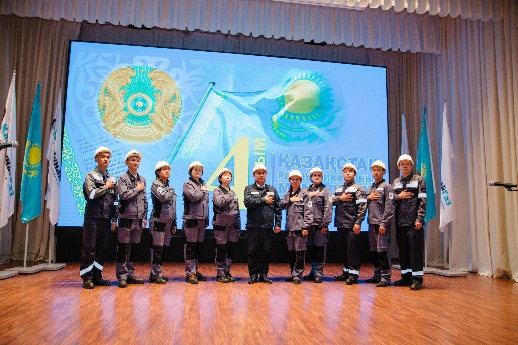 03.06.2022 г.
Сотрудники завода исполнили гимн Казахстана в преддверии Дня государственных символов
06.05.2022 г.
ПНХЗ поздравил тружеников тыла с 9 Мая.
20.05.2022 г.
На ПНХЗ с представителями республиканского штаба общественной поддержки референдума по Павлодарской области обсудили изменения, которые принесет Республиканский референдум
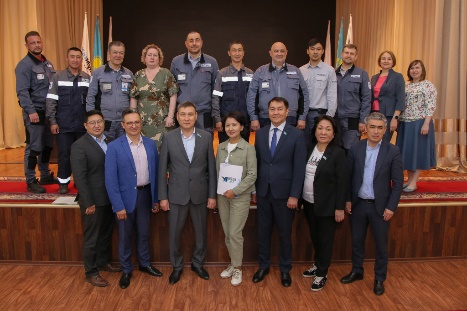 07.06.2022 г.
На заводе наградили победителей конкурса детского рисунка «Таза әлем – Чистый мир», приуроченного к Всемирному дню охраны окружающей среды
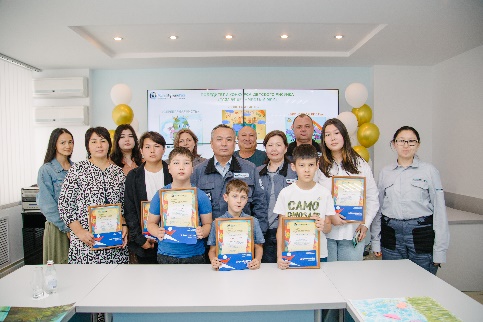 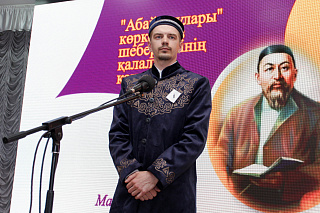 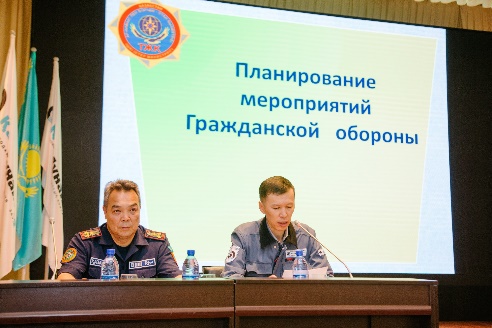 15.06.2022 г.
Обучение в сфере ГО от Департамента по ЧС Павлодарской области и организации «Красный полумесяц Казахстана»
23.05.2022 г.
Работник ПНХЗ Андрей Смык принял участие в городских Абаевских чтениях
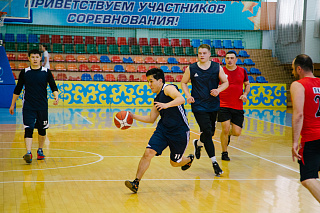 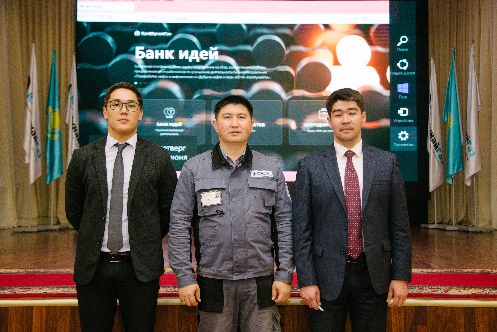 16.06.2022 г.
Визит делегации КМГ для разъяснения коллективу ПНХЗ изменения системы работы портала рационализаторов «Банк идей».
01.05-30.05.2022 г.
Прошла Спартакиада ПНХЗ среди структурных подразделений завода, включающая соревнования по разным видам спорта, а также эстафета «Мама, папа, я».
31
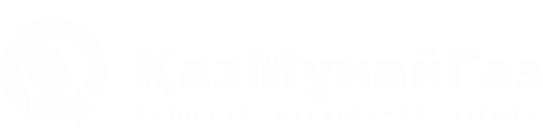 СПОРТИВНЫЕ  МЕРОПРИЯТИЯ: СПАРТАКИАДА КМГ, 08-11 августа 2022 г.
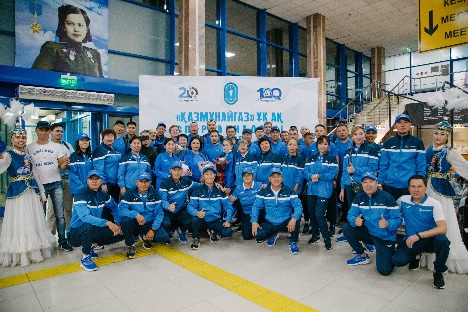 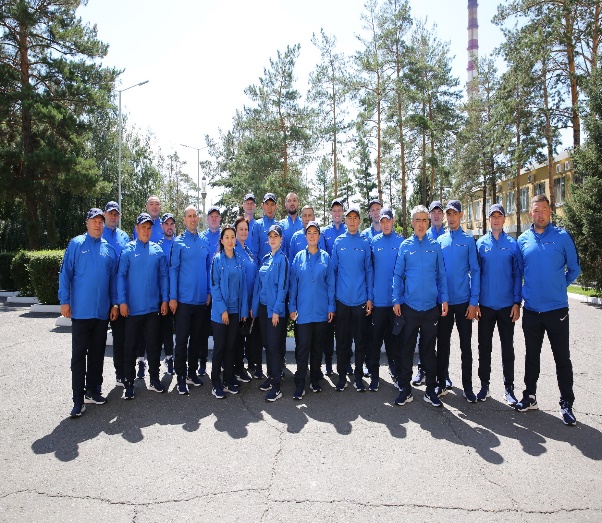 Легкоатлеты ПНХЗ  заняли   4 место    
среди 8-ми команд ДЗО КМГ.
Волейбол (мужчины) – II место.
Баскетбол (мужчины) – II место.
Плавание (мужчины) – 4 место.
Плавание (женщины) – II место.
Шахматы (женщины) – 4 место.
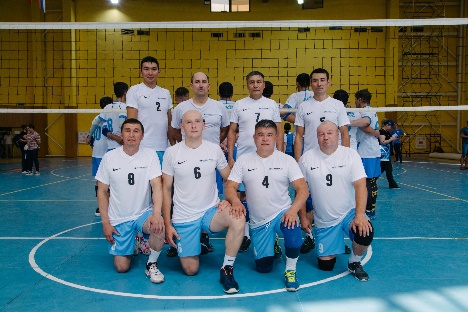 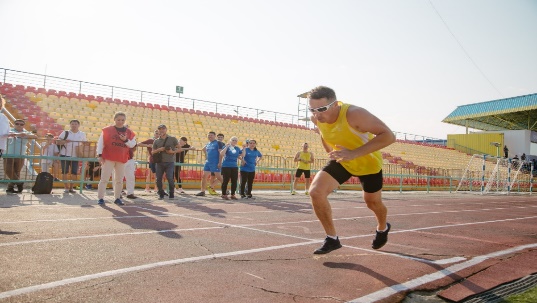 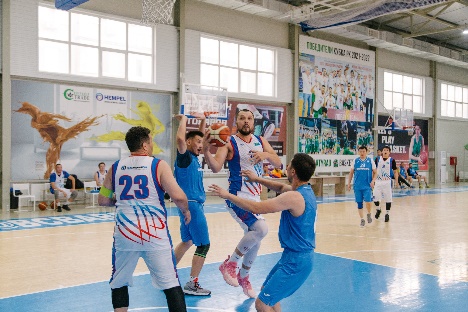 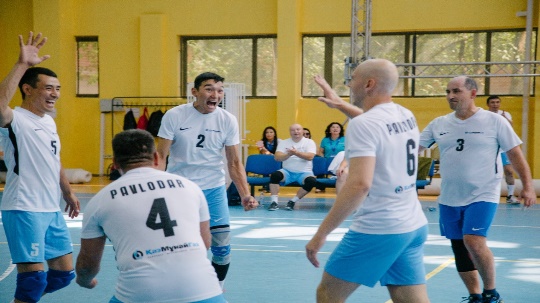 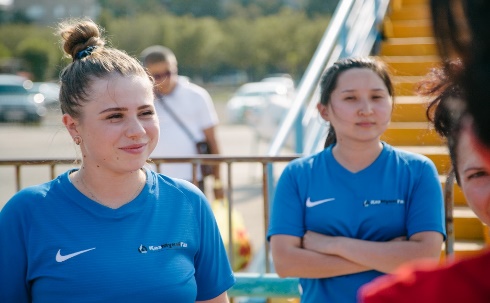 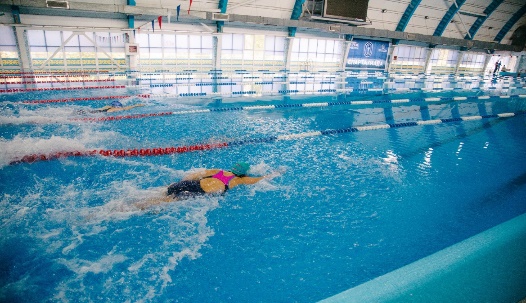 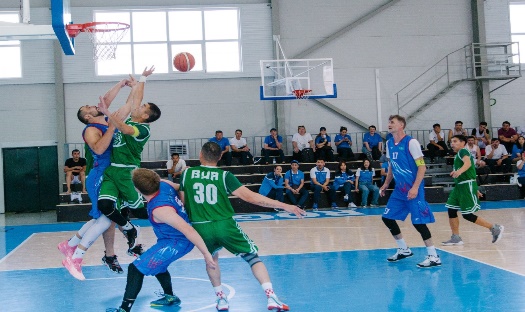 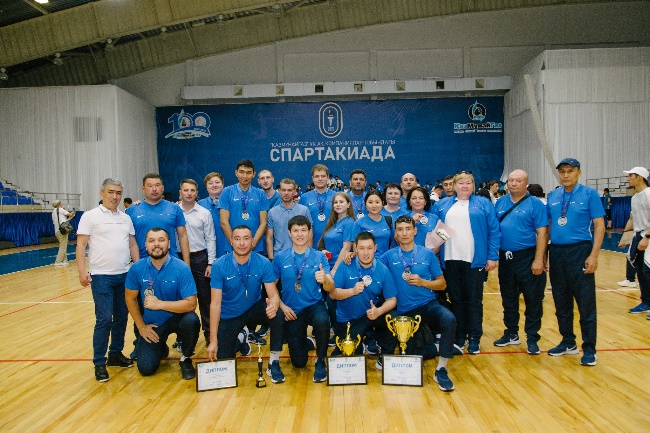 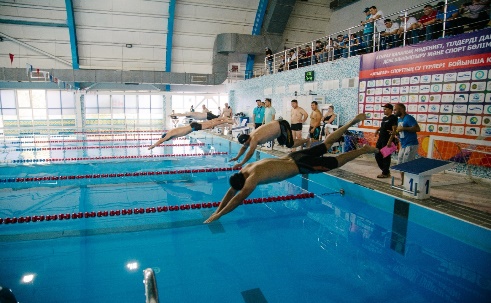 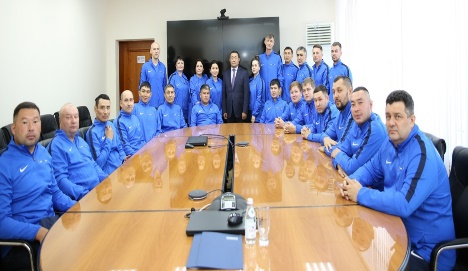 32
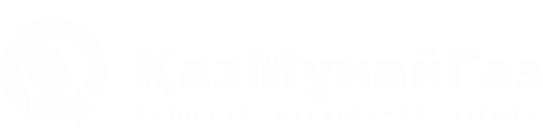 ОСНОВНЫЕ ЗАДАЧИ  НА II ПОЛУГОДИЕ  2022 ГОДА
1. Обеспечить исполнение производственной программы за 2022 год в полном объеме:
переработка нефти -5,4 млн. тонн, выход светлых нефтепродуктов - не менее 67,1%.

2. Обеспечить безаварийную работу оборудования и отсутствие травматизма.

3. Обеспечить своевременное техническое обслуживание и ремонт оборудования и инфраструктуры завода.

4. Продолжить выполнение мероприятий по повышению энергоэффективности, снижению потребления
тепло-энергоресурсов

5. Обеспечить неукоснительное соблюдение бюджетной дисциплины.

6. Продолжить выполнение мероприятий по цифровизации и автоматизации бизнес-процессов

7. Продолжить реализацию инвестиционных проектов ПНХЗ

8. Разработать меропритяи по подготовке к капитальному ремонту ПНХЗ в 2023г.
33